Κλινικο-παθολογοανατομική συζήτηση περιστατικών νόσων αιμοποιητικού συστήματος
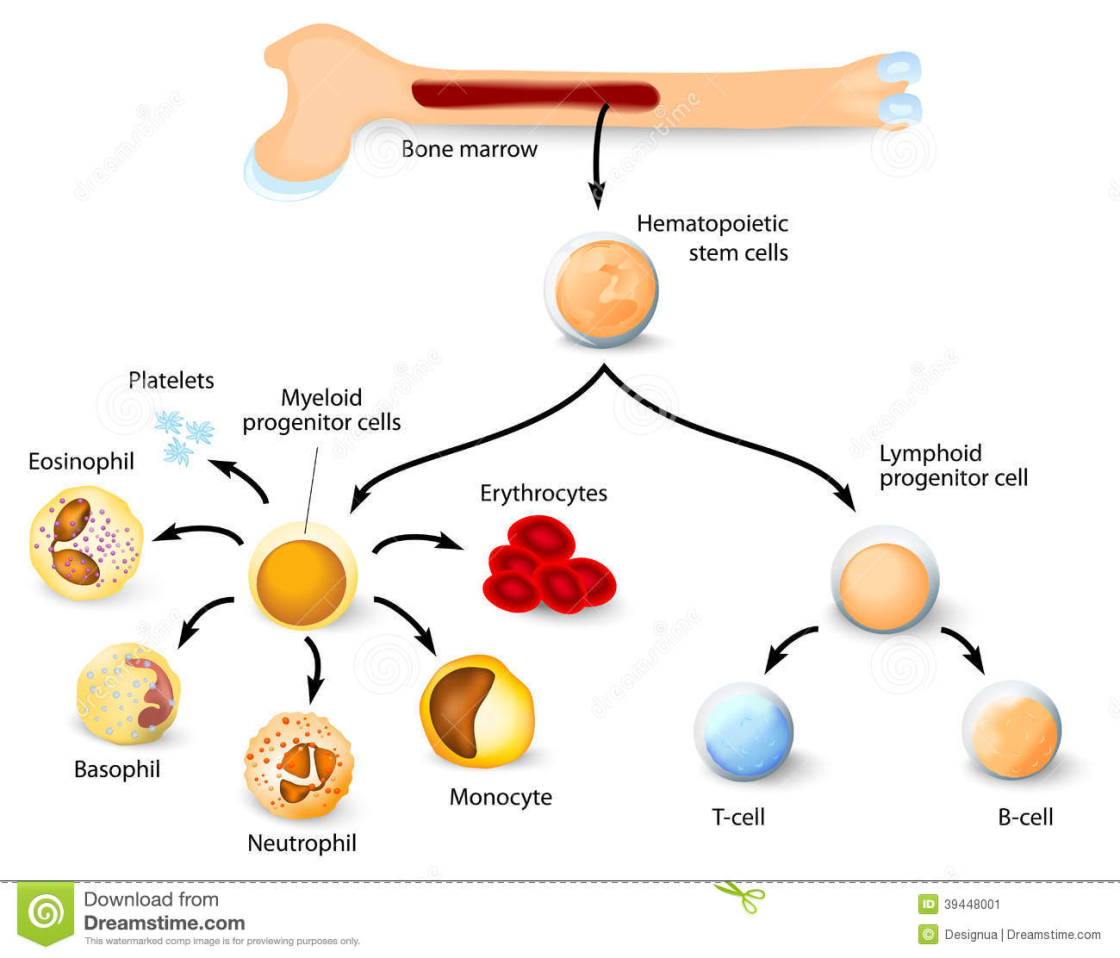 Κλινικά περιστατικά για συζήτηση.

Σκοπός όχι η πλήρης κάλυψη της ύλης, αλλά η κατανόηση ορισμένων παθολογοανατομικών ευρημάτων και η διασύνδεσή τους με την κλινική πράξη.
Ανδρέας  Χ. Λάζαρης - Ιατρός, Ιστοπαθολόγος
Χαράλαμπος  Χ. Μυλωνάς - Ιατρός, Eιδικευόμενος Παθολογίας
Βασικές γνώσεις
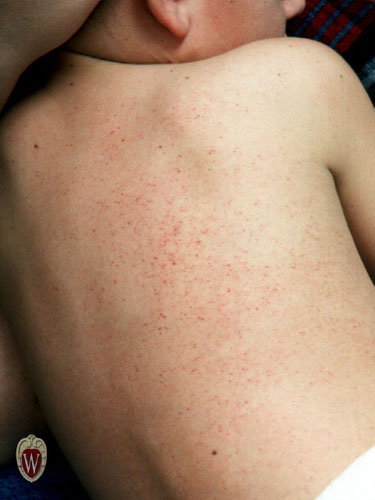 Ιστορικό: Πληροφορίες που μπορεί να αποκομίσει ο ιατρός από τον ασθενή και τους οικείους του σχετικά με το πρόβλημα του ασθενούς.
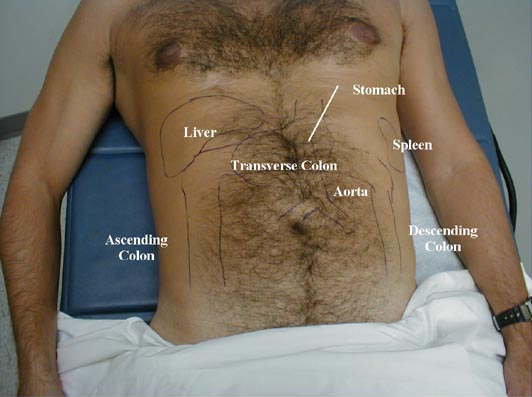 Κλινική εξέταση: Επισκόπηση, ψηλάφηση, επίκρουση, ακρόαση  των συστημάτων του ασθενούς.
Βασικές γνώσεις
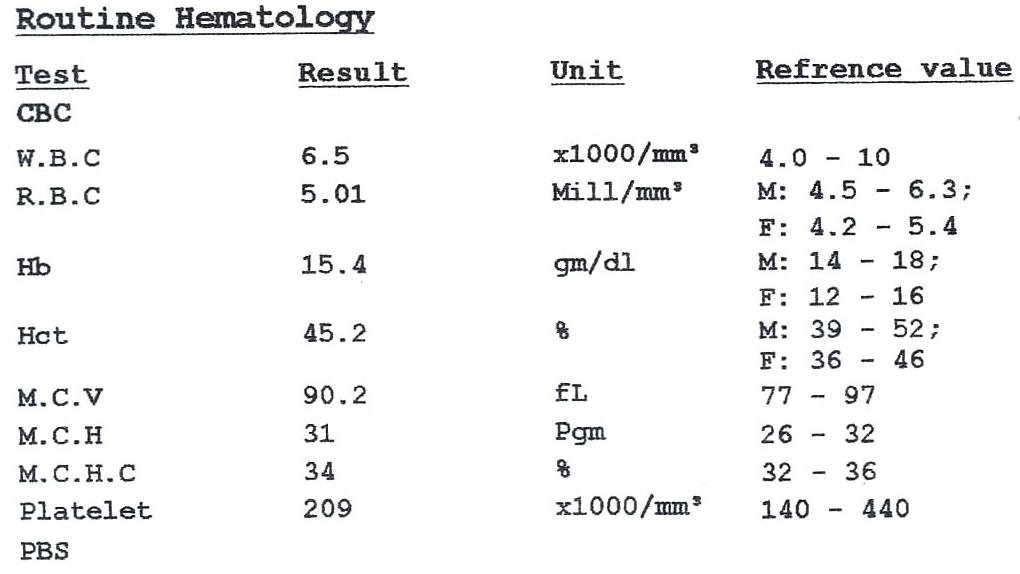 Εργαστηριακά: αιματολογικός, βιοχημικός, ανοσολογικός και μικροβιολογικός έλεγχος.
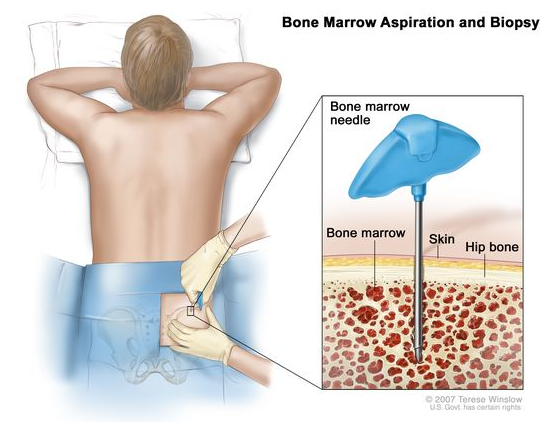 Απεικονίσεις: ακτινογραφίες, υπέρηχοι, αξονικές/μαγνητικές τομογραφίες, εξετάσεις πυρηνικής ιατρικής, αγγειογραφίες.
Περιστατικό 1o
Ιστορικό: 
Αγόρι 16 ετών προσέρχεται αιτιώμενο πυρετό από ημερών και έντονο αίσθημα κόπωσης. 


Κλινική εξέταση: 
Όψη πάσχοντος, ωχρότητα δέρματος
και επιπεφυκότων, πετέχειες κορμού,
σπληνομεγαλία.


Εργαστηριακός έλεγχος αίματος: 
100.000 λευκά/κυβ.χιλ.
(φ.τ.: 4.000-10.000)
99% βλάστες, 1% ουδετερόφιλα
Hct 16%                     (φ.τ.: 36-45)
Hb 5.5 mg/dL             (φ.τ.: 12-15)
10.000 PLTs       (φ.τ.: 250.000-400.000)

LDH= 25.000 IU/L    (φ.τ.: 135-300)
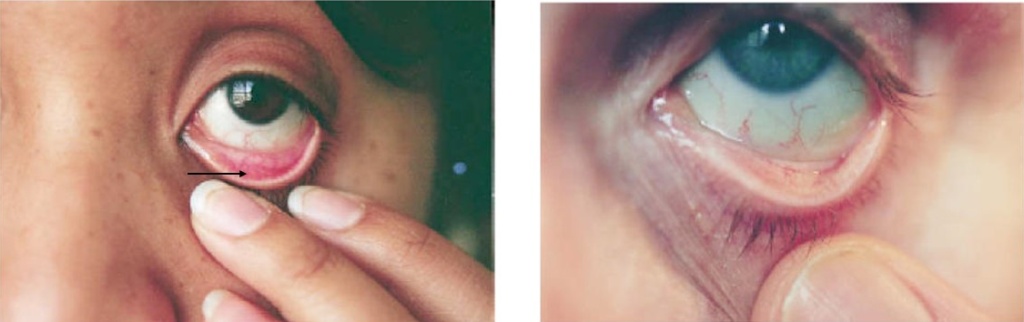 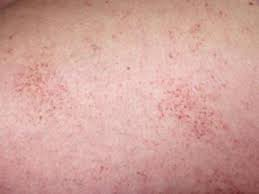 Αξονική κοιλίας και βιοψία οστικού μυελού
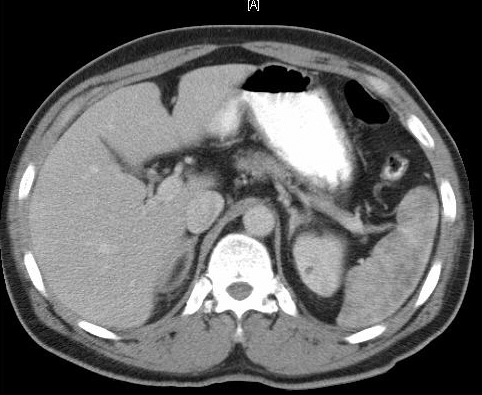 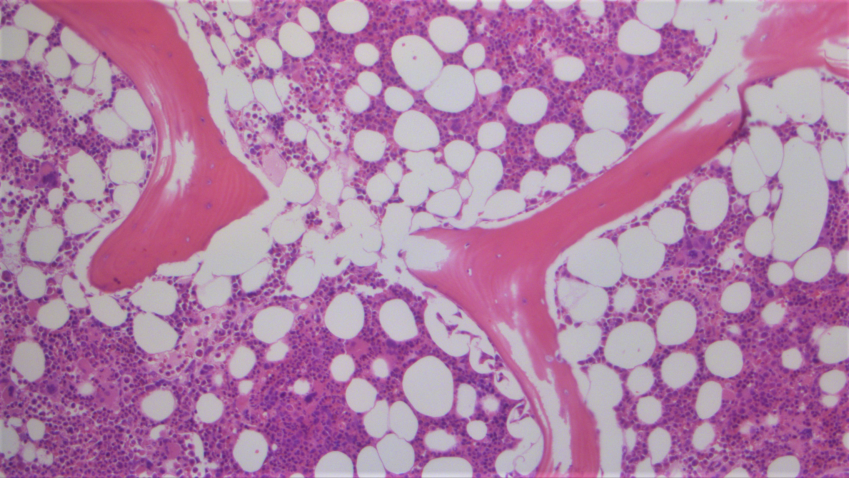 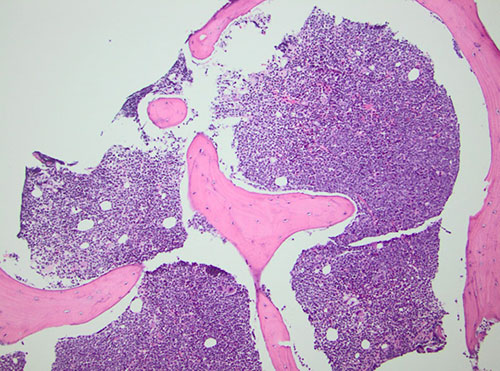 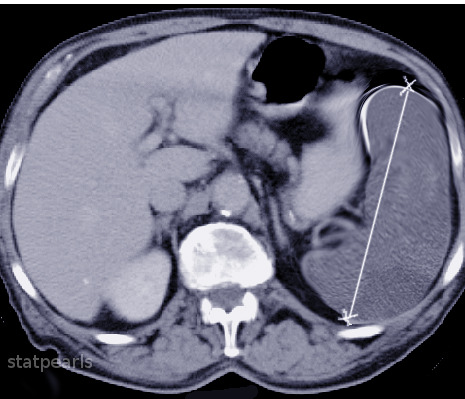 [Speaker Notes: Κάτω εικ. οι παθολογικές: σπληνομεγαλία, υπερκυτταρικός οστικός μυελός.]
Δύο άλλες περιπτώσεις της λεμφωματώδους μορφής (μη Hodgkin) της εν λόγω νόσου Διήθηση γλώσσας (αρ. εικόνες) και λεμφαδένα (δεξ. εικόνες)
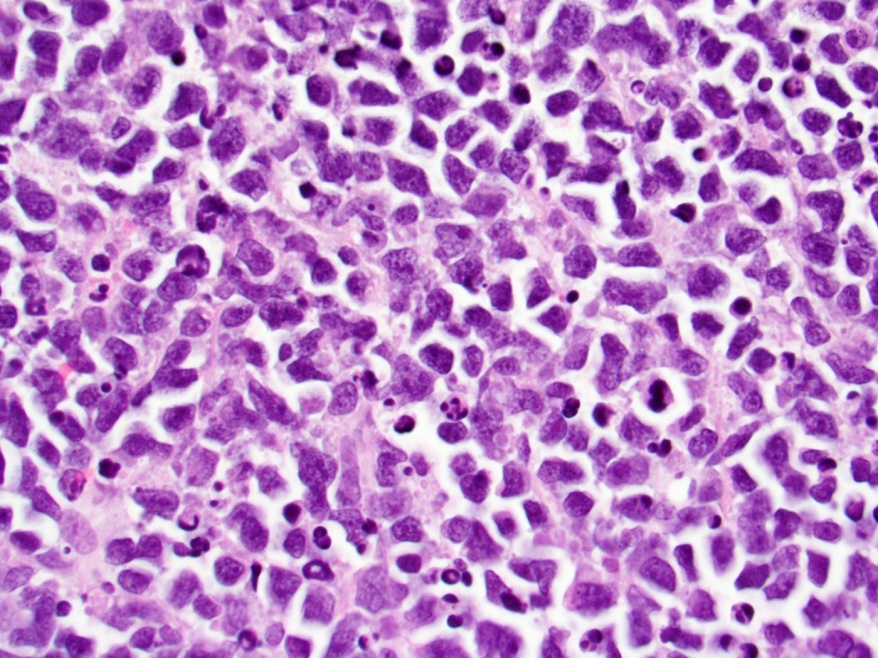 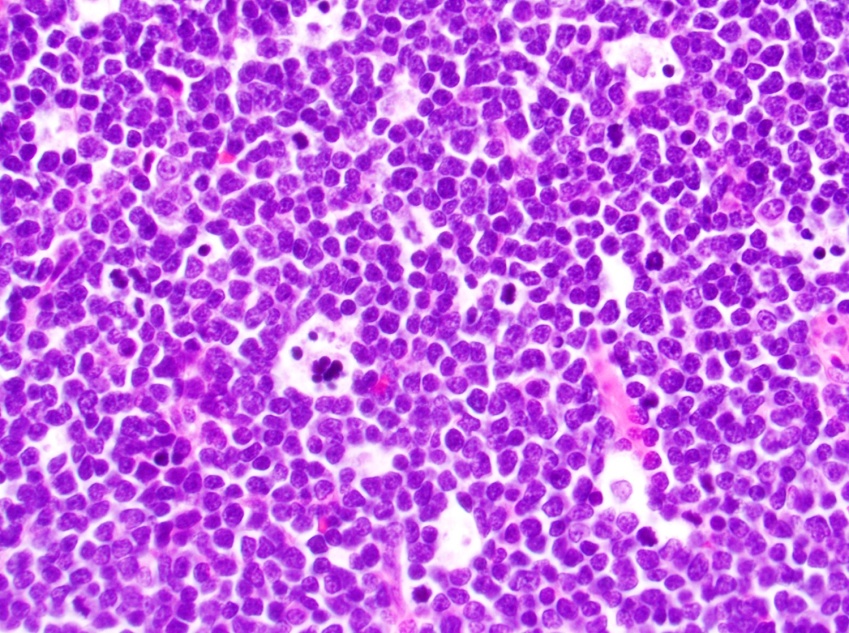 Β λεμφοβλαστικό λέμφωμα: στρώσεις μεγάλων πλειόμορφων Β λεμφοβλαστών με μιτώσεις και μακροφάγα ( τα τελευταία κυρίως στη διπλανή πάνω δεξ. εικ.) με φαγοκυτταρωμένα εντός του κυτταροπλάσματός τους αποπτωτικά  υπολείμματα, σε βλάβη της γλώσσας (60x).
Τ λεμφοβλαστικό λέμφωμα : διήθηση λεμφαδένα τραχήλου άνδρα 19 ετών από μονότονες, μικρές Τ λεμφοβλάστες με λιγοστό κυτταρόπλασμα  (60x).
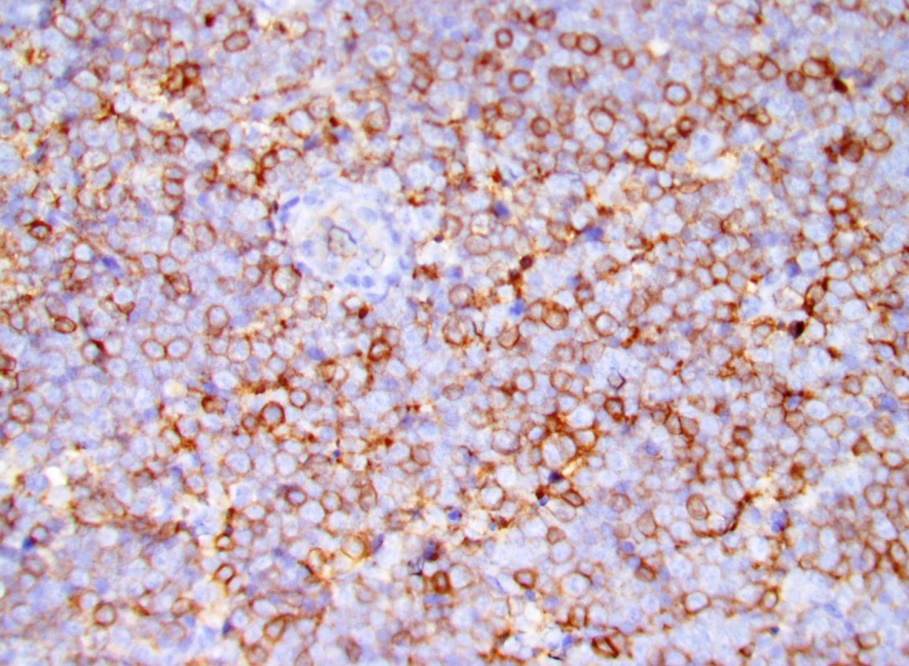 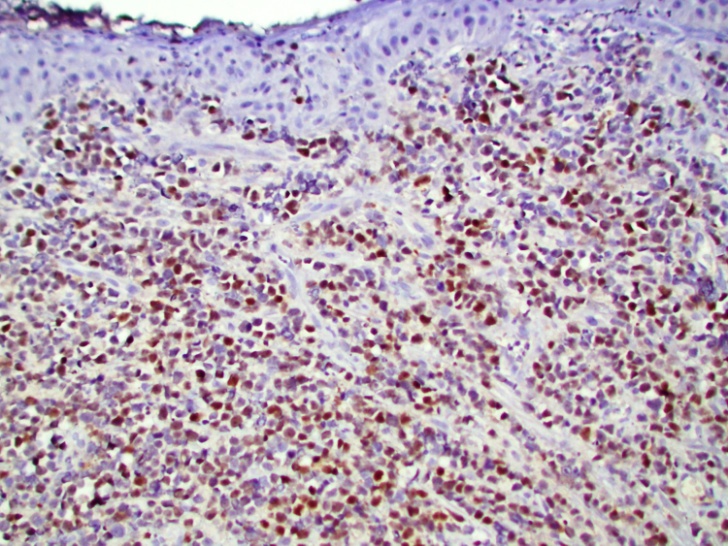 Το  Β εν προκειμένω, λεμφοβλαστικό λέμφωμα εκφράζει τον ανοσοδείκτη πρόδρομων λεμφοειδών νεοπλασιών TdT, με πρότυπο πυρηνικής χρώσης (40x).
Ειδικά το Τ λεμφοβλαστικό λέμφωμα εκφράζει CD1a (40x).
Ποια η διάγνωση του εν λόγω αγοριού;




Εξηγήστε τα σημεία και τα συμπτώματά του (κόπωση, πετέχειες, πυρετός).




Ποια η πρόγνωση;
[Speaker Notes: Οξεία λεμφοβλαστική λευχαιμία.

Κόπωση από τον πολύ χαμηλό αιματοκρίτη (κάτω από 21%), πετέχειες από τα χαμηλά αιμοπετάλια (κάτω από 50.000) και πυρετός λόγω συλλοίμωξης λόγω των χαμηλών «δραστικών» λευκών αιμοσφαιρίων (κάτω από 1000 ουδετερόφιλα).

60-80% των νεαρών ασθενών με οξεία λεμφοβλαστική λευχαιμία θα ιαθούν κατόπιν χημειοθεραπείας συν/πλην αλλογενούς μεταμόσχευσης μυελού των οστών – η αλλογενής ή ετερόλογη μεταμόσχευση είναι η μεταμόσχευση των κυττάρων, ιστών ή οργάνων, σε ένα δέκτη από ένα γενετικά μη ταυτόσημα δότη του ιδίου είδους. Κακοί προγνωστικοί παράγοντες είναι το χρωμόσωμα Φιλαδέλφειας [t(9:22)], η υποδιπλοειδία, η συνύπαρξη άνω των πέντε χρωμοσωμικών ανωμαλιών και η διαμετάθεση t(4:11).]
ΟΞΕΙΑ ΛΕΜΦΟΒΛΑΣΤΙΚΗ ΛΕΥΧΑΙΜΙΑ (ΑLL) – ΛΕΜΦΩΜΑ (LBL)
Ιδιαίτερα επιθετική νεοπλασία  πρόδρομων λεμφοειδών (βλαστικών) κυττάρων. Χαρακτηρίζεται από νεοπλασματικό πολλαπλασιασμό κλωνικών πρόδρομων Β κυττάρων ή Τ κυττάρων που έχουν τυπικά βλαστική κυτταρομορφολογία. Το λεμφοβλαστικό λέμφωμα αναφέρεται γενικά σε ογκόμορφη ιστική αλλοίωση, ενώ η λευχαιμία αναφέρεται σε συμμετοχή του  μυελού των οστών ή/και του περιφερικού αίματος.
 H B-ALL / LBL έχει καλύτερη πρόγνωση στα παιδιά από ότι στους ενήλικες. Στην παιδική ηλικία, η  B ALL / LBL έχει καλύτερη πρόγνωση από την  T ALL / LBL.
Άωροι βλαστικοί κυτταρικοί ανοσοϊστοχημικοί δείκτες, όπως οι CD34 και TdT, μπορούν να βοηθήσουν στη διαφοροδιάγνωση των λεμφοβλαστών (είτε Β είτε Τ)  από τα κακοήθη λεμφωματώδη κύτταρα του λεμφώματος Burkitt (ΒL), το οποίο θεωρείται σαφώς ωριμότερο μη Hodgkin λέμφωμα Β κυττάρων, επίσης υψηλού βαθμού κακοήθειας, το οποίο μιμείται το λεμφοβλαστικό λέμφωμα / λευχαιμία. Στο BL, υπάρχει χαρακτηριστικά ανοσοέκφραση πανΒ δεικτών, μονοτυπική έκφραση ελαφριάς αλυσίδας επιφανειακής ανοσοσφαιρίνης, το ιστολογικό πρότυπο του έναστρου ουρανού απαντάται σαφώς συχνότερα και ανευρίσκονται κυτταροπλασματικά κενοτόπια σε κυτταρολογικό παρασκεύασμα επιχρίσματος ή εντυπώματος.Xαρακτηριστική του BL η αναδιάταξη του c-myc λόγω t (8;14).
Για την ασφαλή διάγνωση απαιτείται  παθολογοανατομική αξιολόγηση με  συνδυασμό μορφολογίας, κυτταρομετρίας ροής, ανοσοϊστοχημείας, κυτταρογενετικής, FISH, PCR, NGS και βασικών κλινικών εργαστηριακών εξετάσεων.
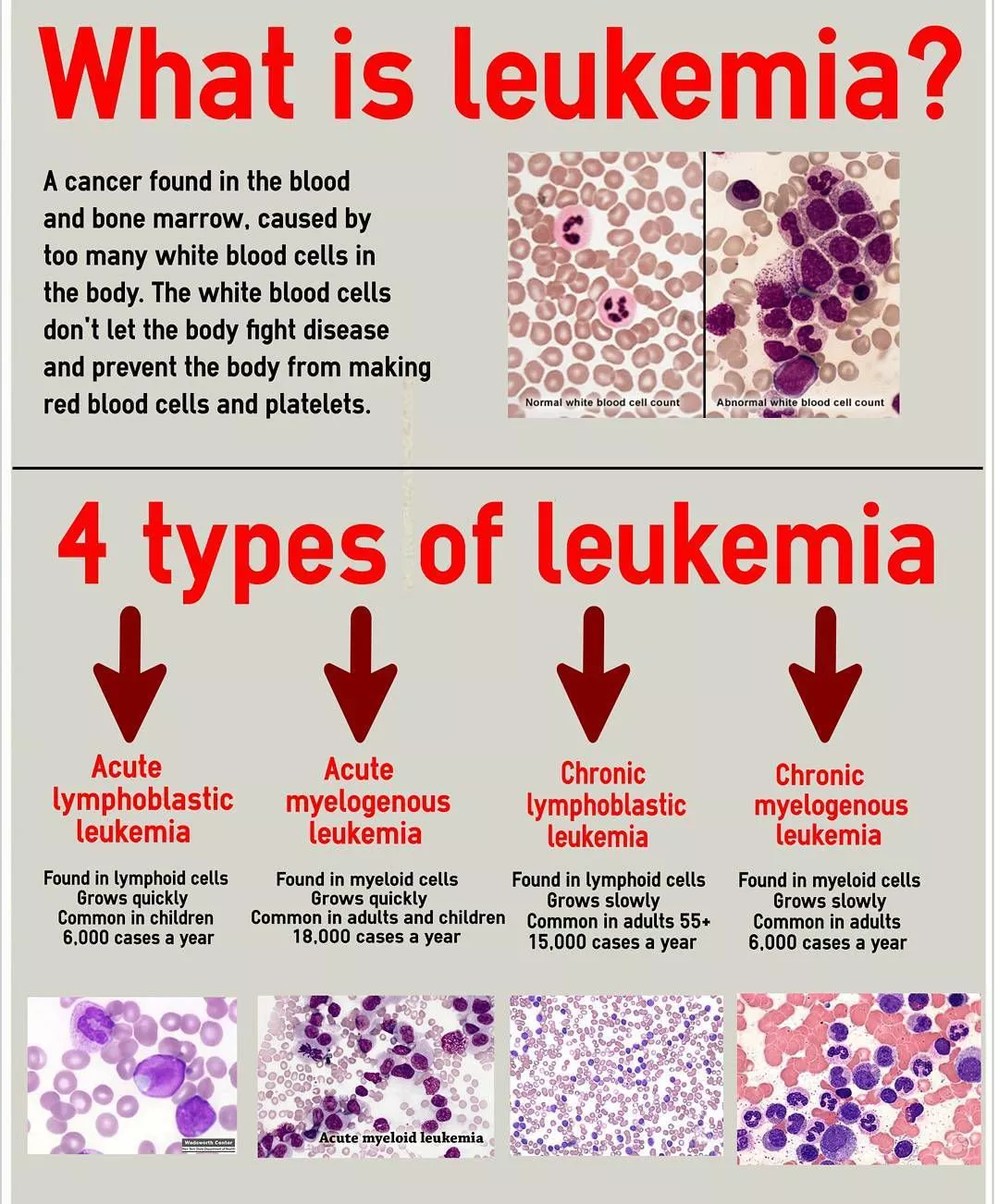 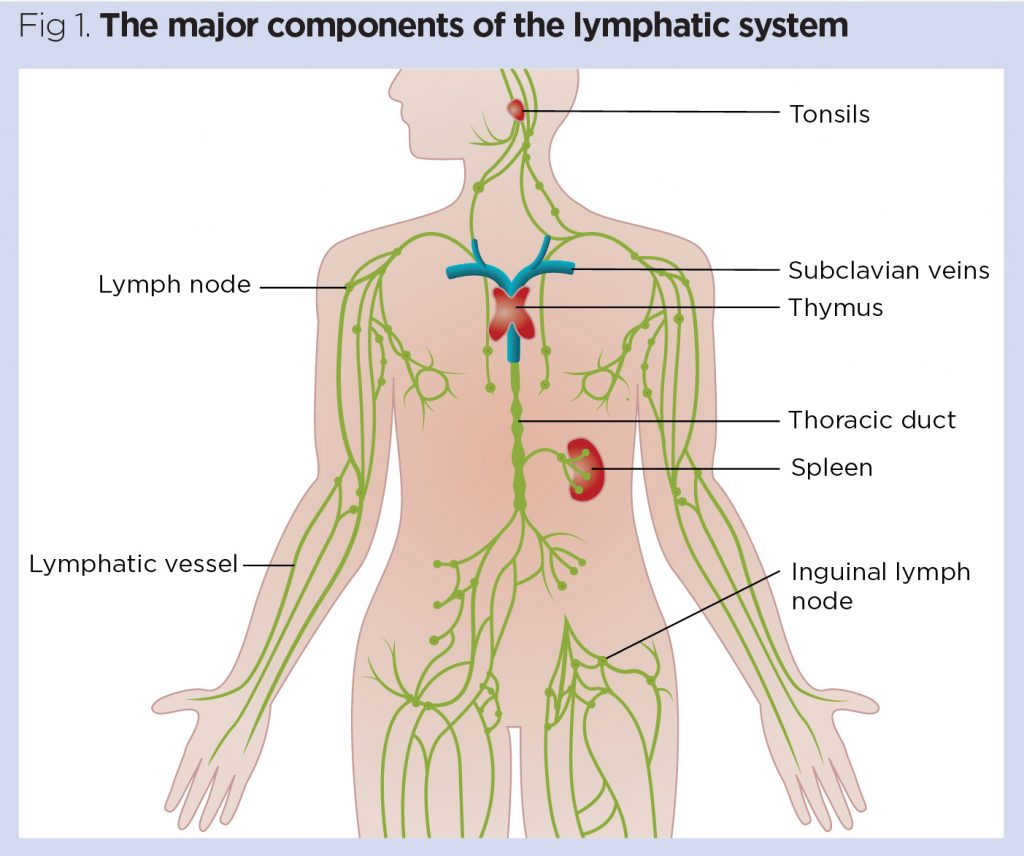 Περιστατικό 2o
Ιστορικό: 
Κορίτσι 12 ετών προσέρχεται λόγω πυρετού από 4ημέρου, με συνοδό άλγος και διόγκωση στη δεξιά μασχαλιαία χώρα. Προ εβδομάδος, αναφέρει νυγμό από αγκαθωτό θάμνο στο σύστοιχο άνω άκρο.

Κλινική εξέταση:
Επώδυνος διογκωμένος λεμφαδένας στη μασχαλιαία χώρα. Εκδορά στο σημείο νυγμού, ερυθρή, πυορροούσα.

Εργαστηριακός έλεγχος αίματος:
13.000 λευκά/κυβ. χιλ.    (φ.τ.: 4.000-10.000)
90% πολυμορφοπύρηνα
 CRP = 100 mg/dL (φ.τ.: <5)
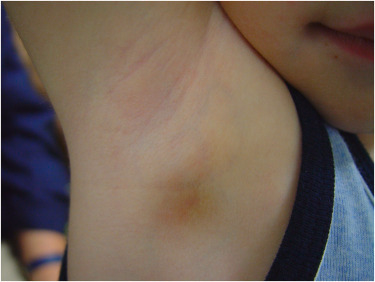 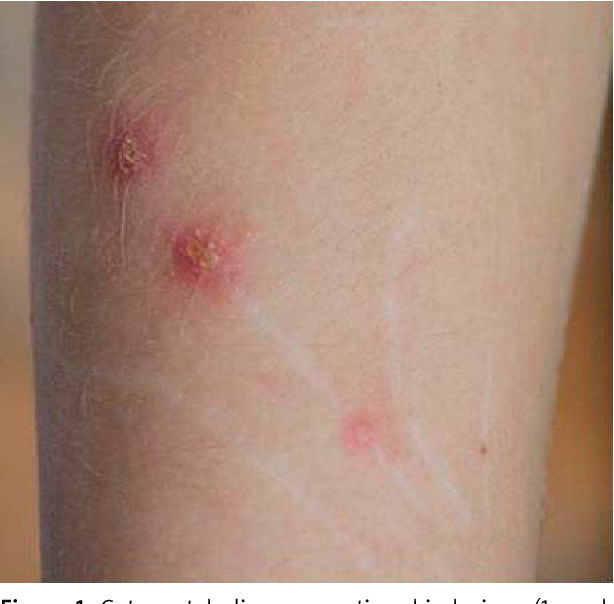 ΣΠΑΝΙΑ ΕΝΔΕΙΞΗ ΧΕΙΡΟΥΡΓΙΚΗΣ ΑΦΑΙΡΕΣΗΣ ΚΑΙ ΒΙΟΨΙΑΣ
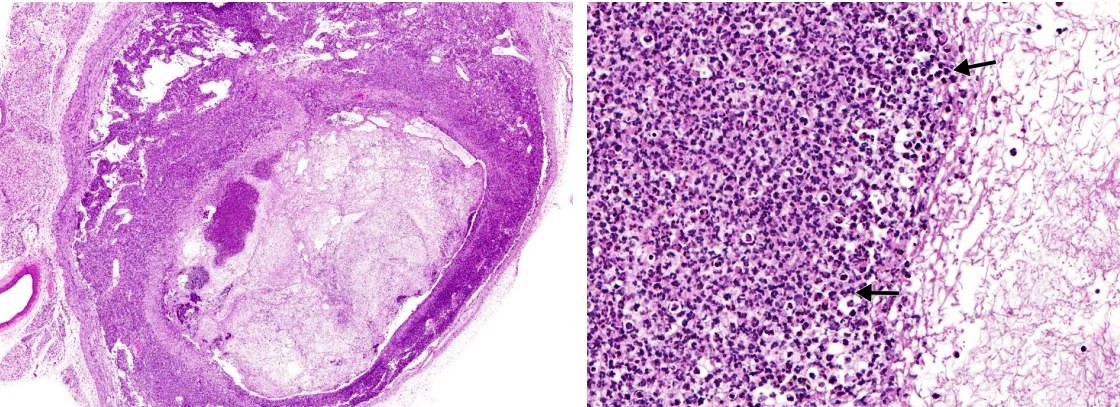 Oξεία μη ειδική λεμφαδενίτιδα Οξεία φλεγμονή του εμπλεκόμενου λεμφαδένα / λεμφαδένων  λόγω λοιμώδους ή άλλης φλεγμονώδους αιτιολογίας. Διόγκωση λεμφαδένα από πυώδες εξίδρωμα αποτελούμενο από εκφυλισμένα ουδετερόφιλα, κυτταρική σκόνη, πρωτεϊνούχο υγρό και ινική.  Διογκωμένοι και επώδυνοι, μαλθακοί λεμφαδένες. Η μικροσκοπική εξέταση, εάν γίνει (σπάνια), θα δείξει διάταση του κόλπου ακολουθούμενη από συσσώρευση ουδετερόφιλων, αγγειακή διάταση και οίδημα της κάψας. Η διαπυητική φλεγμονή δηλώνει βακτηριακή αιτιοπαθογένεση.
Ποιο είναι το πρόβλημα της ασθενούς;


 Πώς έφτασαν μέχρι εκεί τα αντιγόνα;


Ποια η θεραπεία;
[Speaker Notes: 1. Αντιδραστική λεμφαδενίτιδα, προφανώς λόγω βακτηριακής επιμόλυνσης του δέρματος της άκρας χειρός, εν προκειμένω.

2. Μέσω των ιστικών μακροφάγων στο χόριο του δέρματος της άκρας χείρας, τα οποία ταξίδεψαν μέσω των λεμφαγγείων στους μασχαλιαίους λεμφαδένες.

3. Αντιβιοτικά και, σε περίπτωση που στο σημείο νυγμού ή στους λεμφαδένες που πάσχουν, σχηματιστεί απόστημα, τότε διάνοιξη και παροχέτευσή του.]
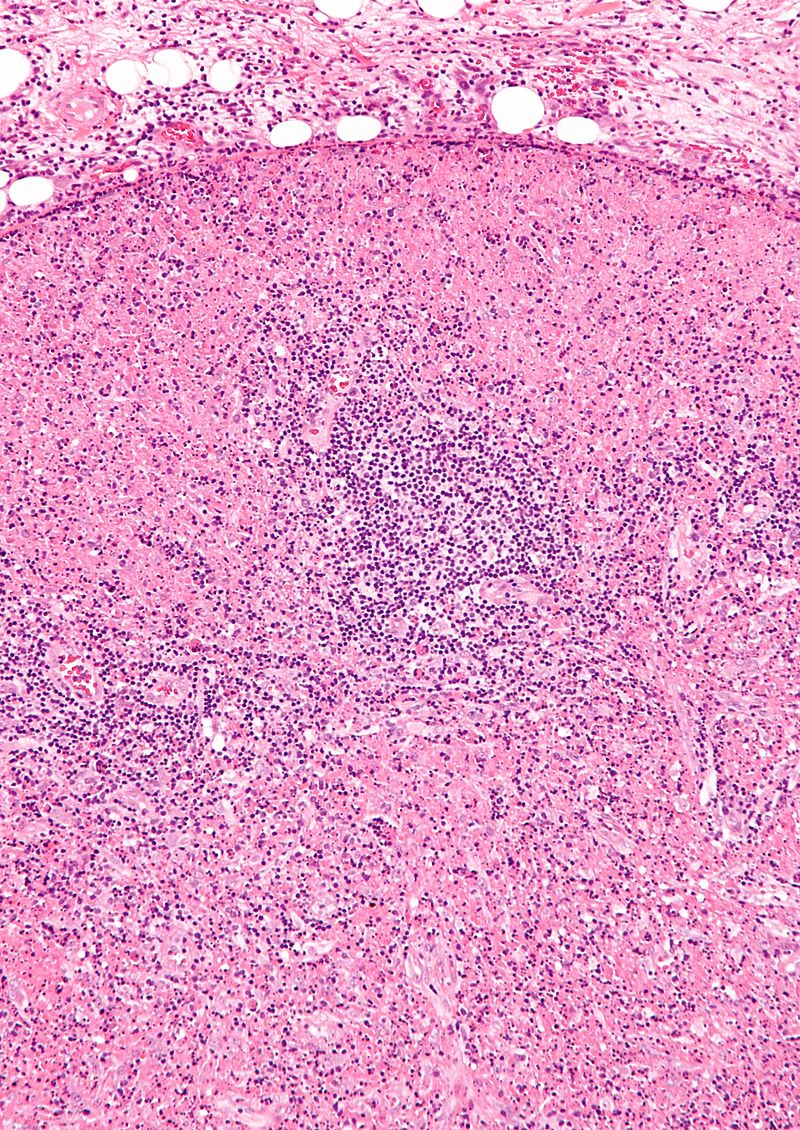 Διογκωμένος λεμφαδένας γυναίκας 22 ετών, μετά από λοίμωξη ρινοφαρυγγικής χώρας. Aυτοπεριοριζόμενη νόσος, αποδρομή μετά από ορισμένες εβδομάδες.
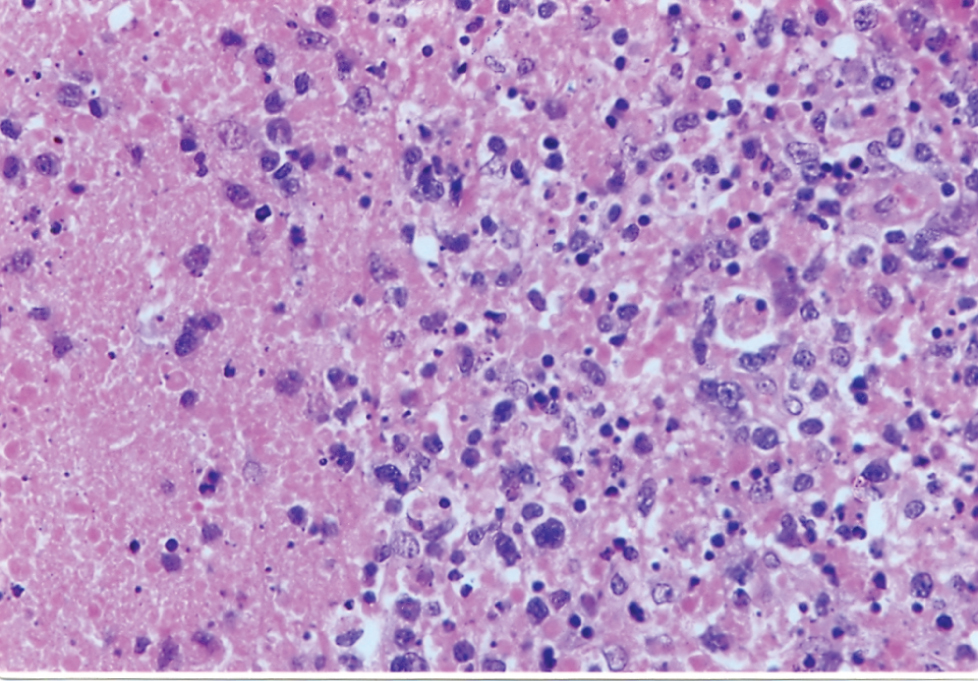 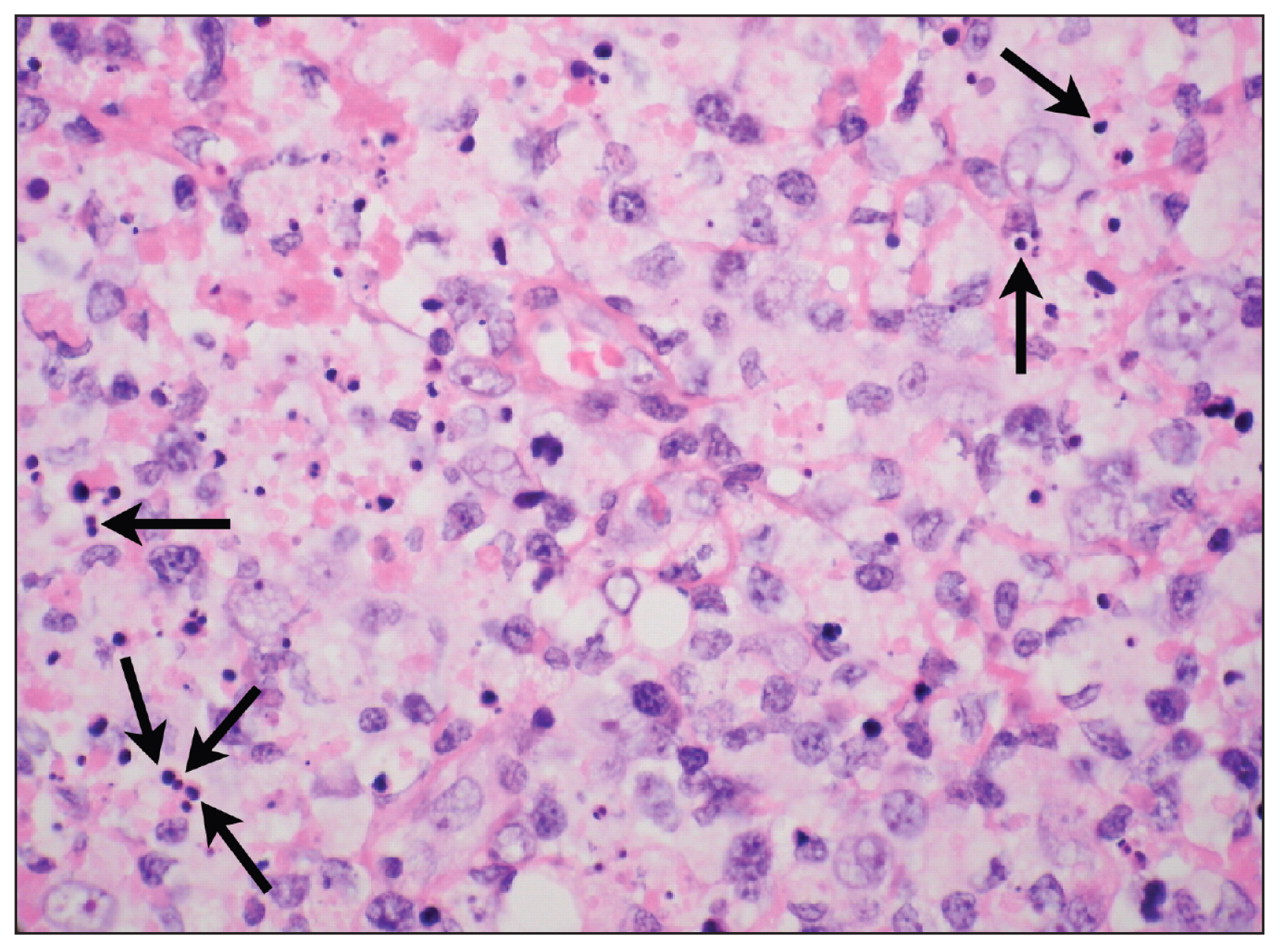 Ιστιοκυτταρική νεκρωτική λεμφαδενίτιδα  Kikuchi.  Απουσία κοκκιοκυττάρων στις εστίες της νέκρωσης (μόνο πυρηνική σκόνη)  .
Κτηνοτρόφος αιγοπροβάτων προσέρχεται με διαλείποντα, κυματοειδή πυρετό, ο οποίος εκδηλώνεται κατά τις νυχτερινές ώρες και στην συνέχεια υποχωρεί.  Συνοδεύεται από εφίδρωση, ανορεξία και κόπωση. Λευκοπενία κι αναιμία. Ακόμα,πόνοι στις αρθρώσεις, ρίγη, κεφαλαλγία και μείωση του βάρους. Ορχίτιδα. Διόγκωση λεμφαδένα και ήπατος ( εικονιζόμενη βιοψία τραχηλικού λεμφαδένα ). Επίχρισμα - καλλιέργεια περιφερικού αίματος.  Μικροσκοπική περιγραφή - διάγνωση.
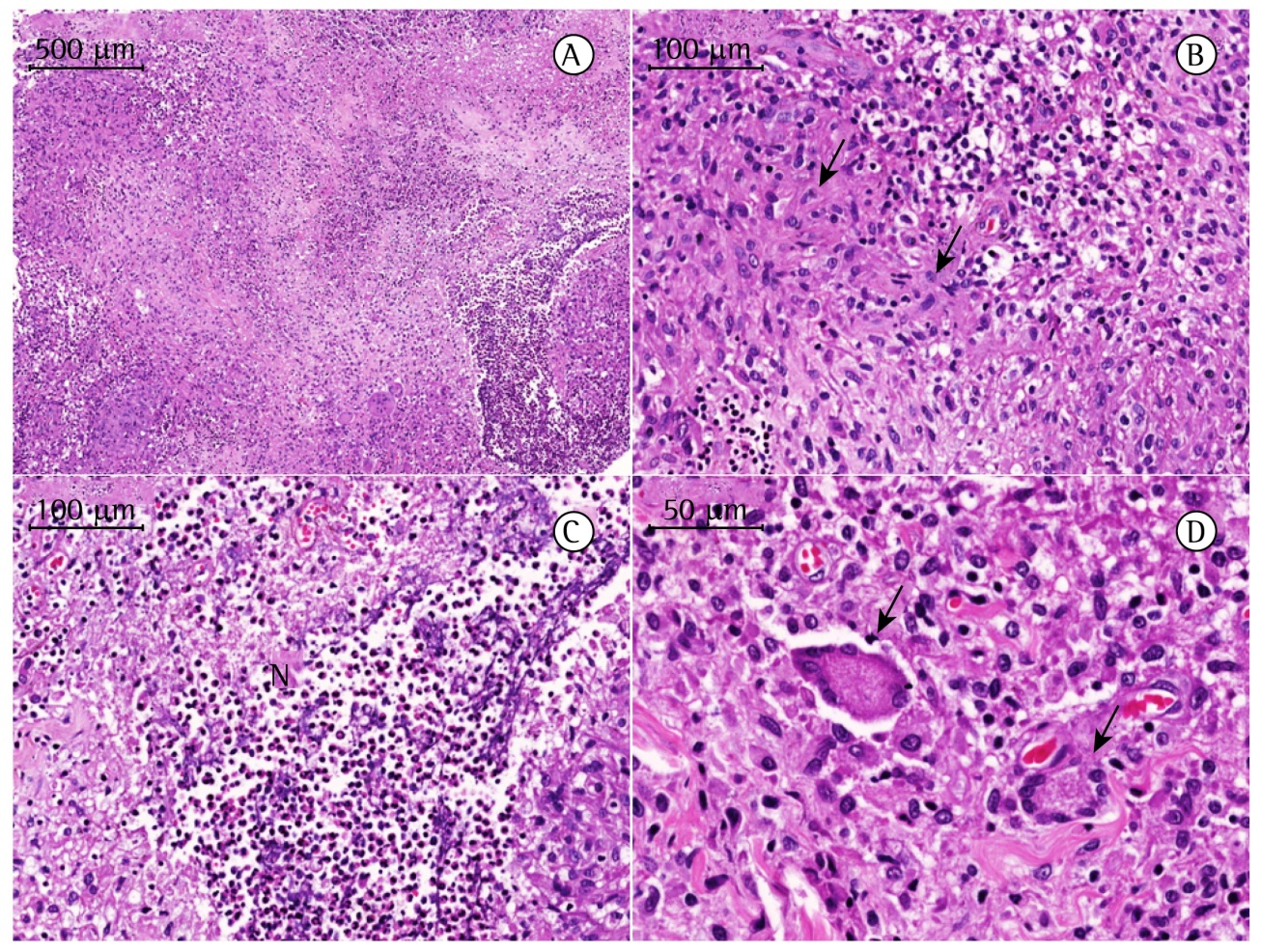 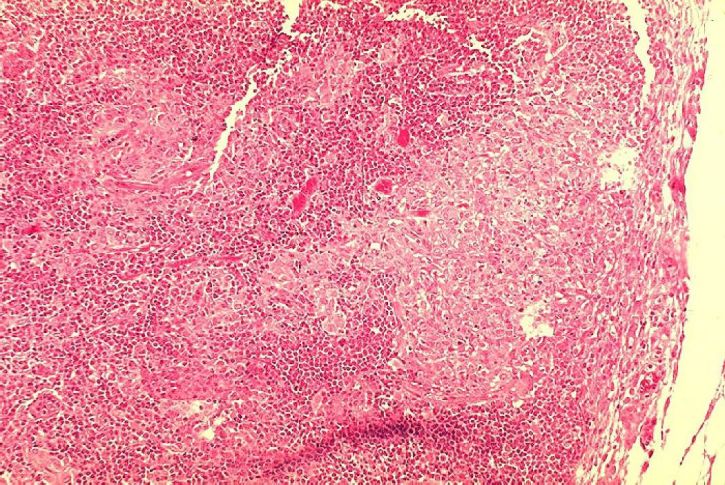 Κοκκιωματώδης φλεγμονή: 
νεκρωτικά κοκκιώματα με διαπύηση, πασσαλοειδώς διατασσόμενα
 επιθηλιοειδή κύτταρα, διάσπαρτα γιγαντοκύτταρα.
 Βρουκέλλωση
Διογκωμένος  βουβωνικός λεμφαδένας  με  φουσκωτή, κίτρινη επιφάνεια διατομής σε άτομο με εκτεταμένο χρόνιο έγκζεμα με απολέπιση και κνησμό. Βάσει και των ιστοπαθολογικών ευρημάτων, ποιά η πιθανότερη διάγνωση;
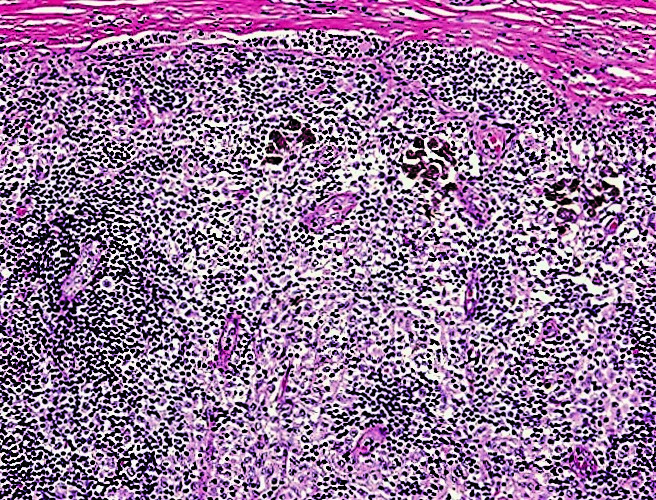 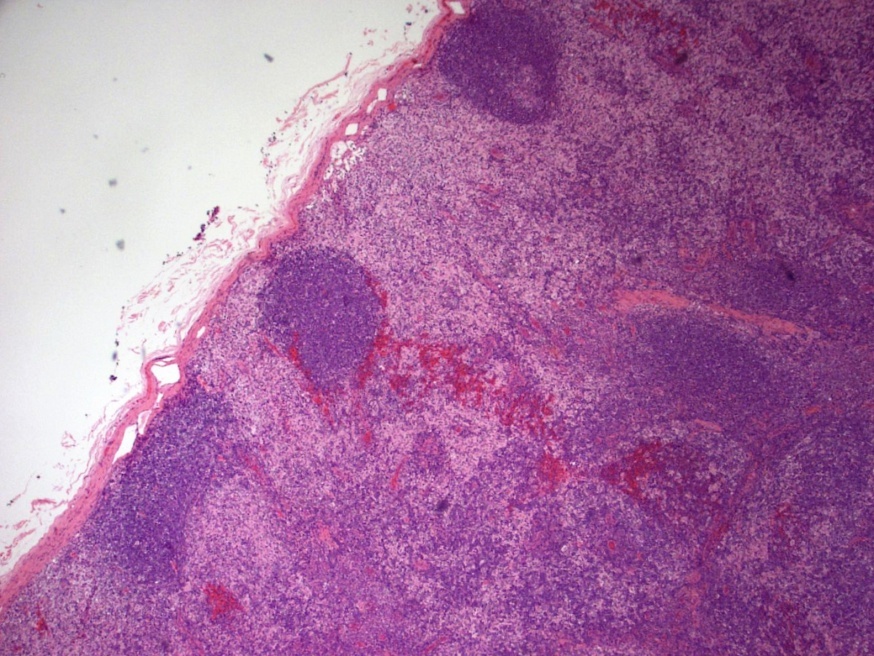 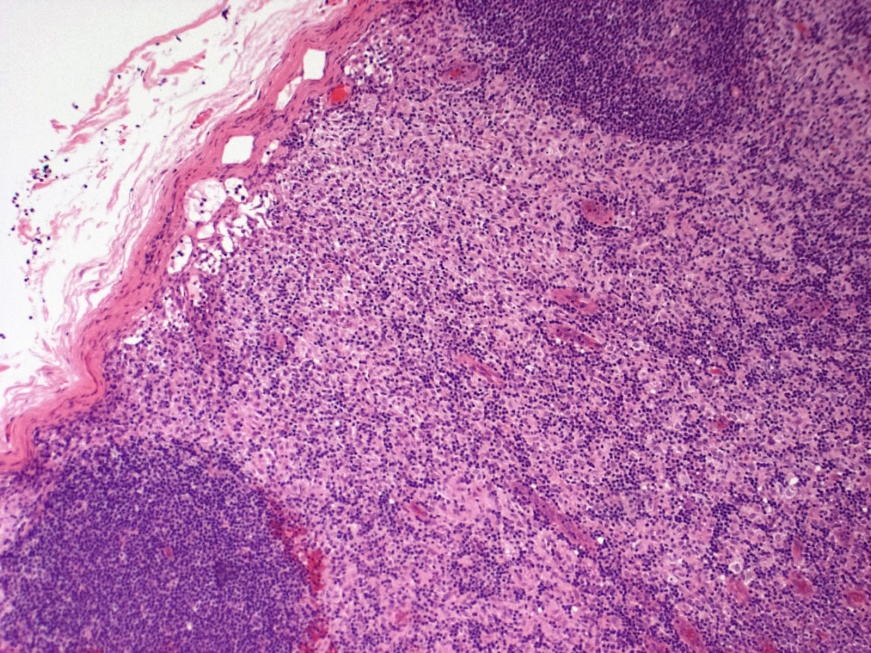 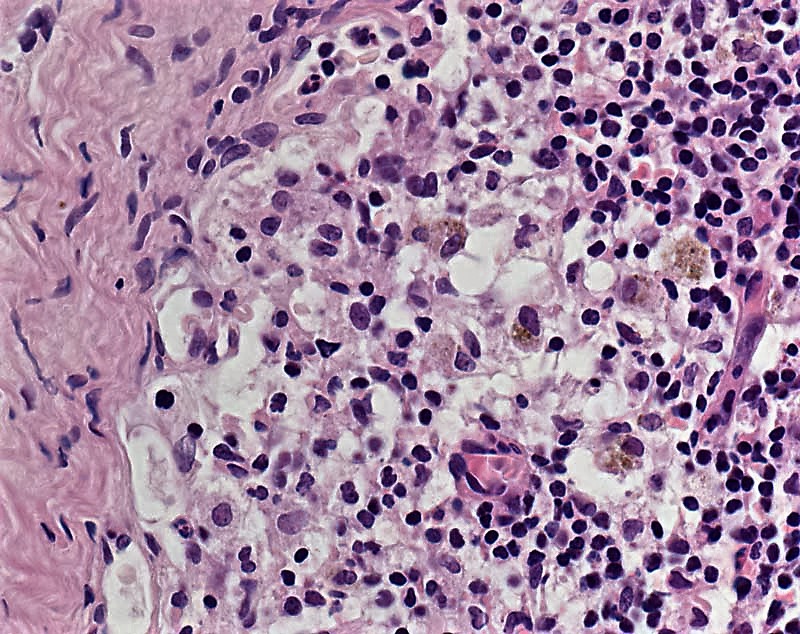 Δερματοπαθητική λεμφαδενίτιδα
Διευρυμένη, μονήρης διόγκωση κάτω από το δέρμα τραχήλου ενήλικα. Η αφαίρεση του διογκωμένου λεμφαδένα απέβη θεραπευτική. Ιστολογική περιγραφή - διάγνωση.
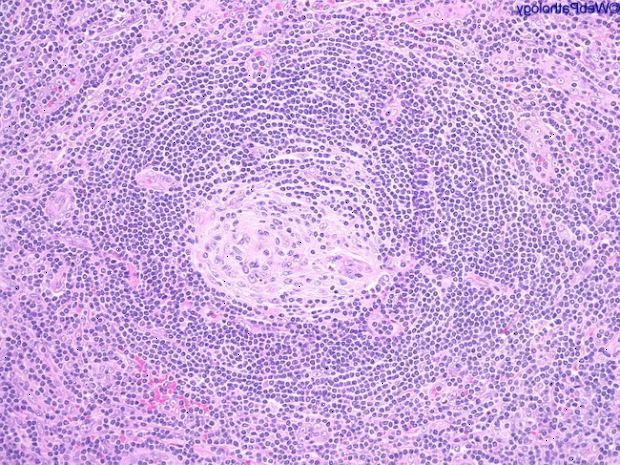 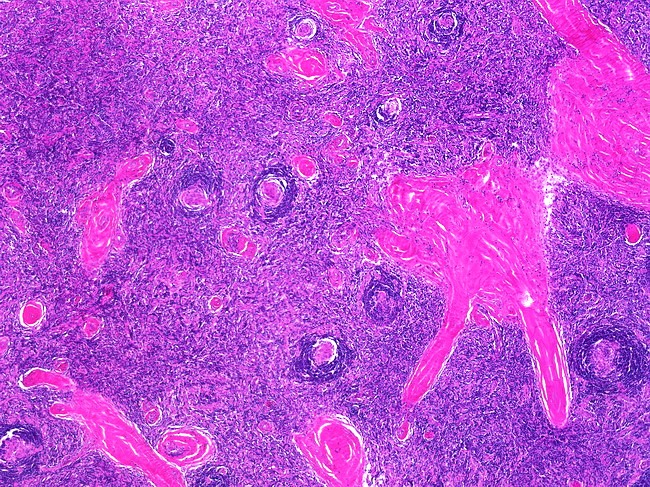 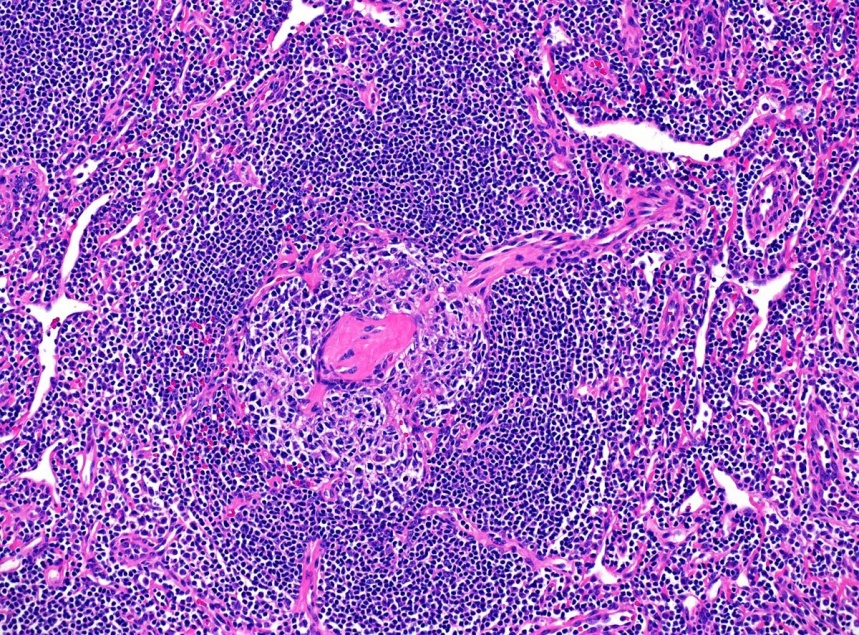 Νόσος του Castleman.
Υπερπλασία βλαστικών κέντρων, εν μέρει υαλοειδοποιημένων, με υπόστροφες αλλοιώσεις. Προοδευτικός εποικισμός τους από μικρά λεμφοκύτταρα του μανδύα.
Υπερπλασία των θυλακίων/λεμφοζιδίων (στο πλαίσιο αντιδραστικής λεμφαδενοπάθειας)οφειλόμενη σε βακτήρια, ρευματοειδή αρθρίτιδα, λύκο, ιούς (HIV) ή σχετιζόμενη με τη νόσο Castleman ή προοδευτικό μετασχηματισμό των βλαστικών κέντρων.
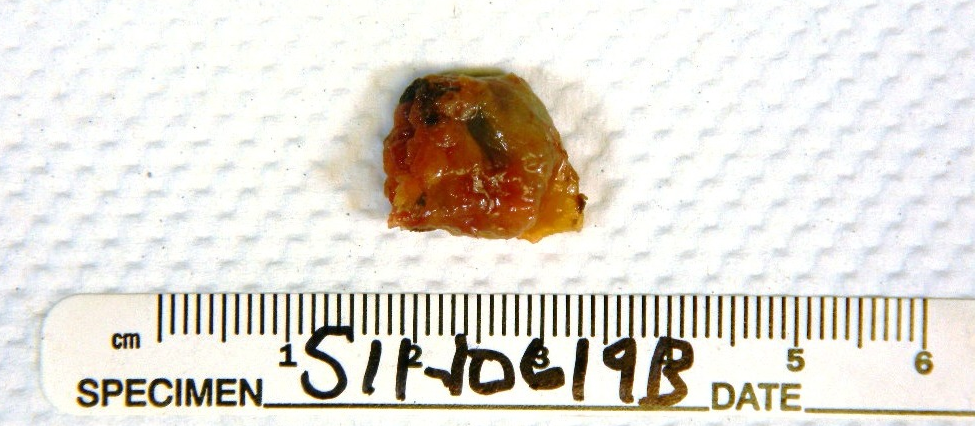 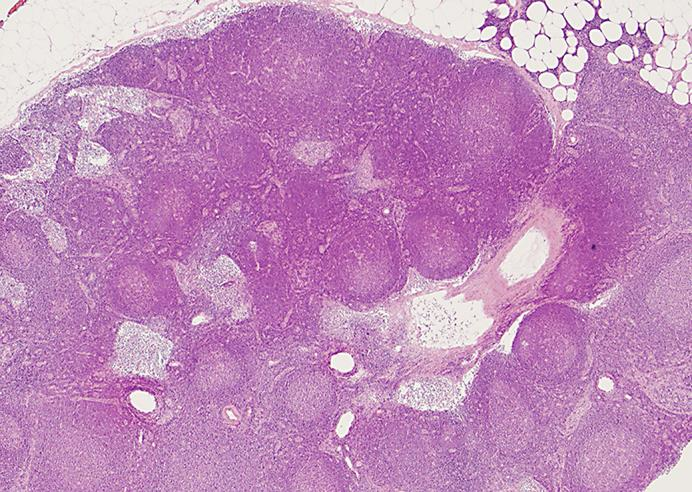 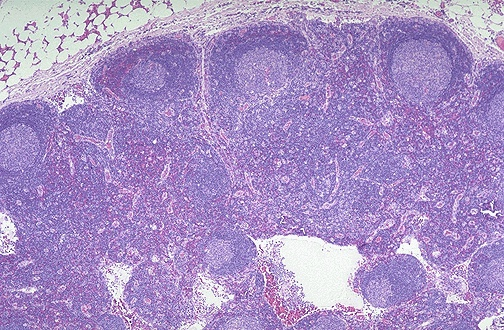 [Speaker Notes: Αριστερά το φυσιολογικό, δεξιά το παθολογικό.]
Υπερπλαστικό λεμφοζίδιο σε αντίθεση με νεοπλασματικά λεμφοζίδια στο πλαίσιο θυλακιώδους (οζώδους) Β μη Hodgkin  λεμφώματοςΑριστερά: ένα υπερπλαστικό λεμφοζίδιο με διατήρηση της πολικότητας των κυττάρων του ήτοι μία έκκεντρη ζώνη μανδύα,  μια ωχρή ζώνη και μια σκοτεινή ζώνη (από πάνω προς τα κάτω). Μερικά μακροφάγα που φαγοκυτταρώνουν αποπτωτικά υπολείμματα είναι ορατά, ακόμη και σε αυτή τη μεγέθυνση, και είναι πιο εμφανή στη σκοτεινή ζώνη. Δεξιά εικ.: αν και αυτά τα νεοπλασματικά θυλάκια/λεμφοζίδια διατηρούν ακόμη λεπτούς μανδύες, στερούνται κυτταρικής πολικότητας και μακροφάγων με αποπτωτικά υπολείμματα εντός του κυτταροπλάσματός τους.
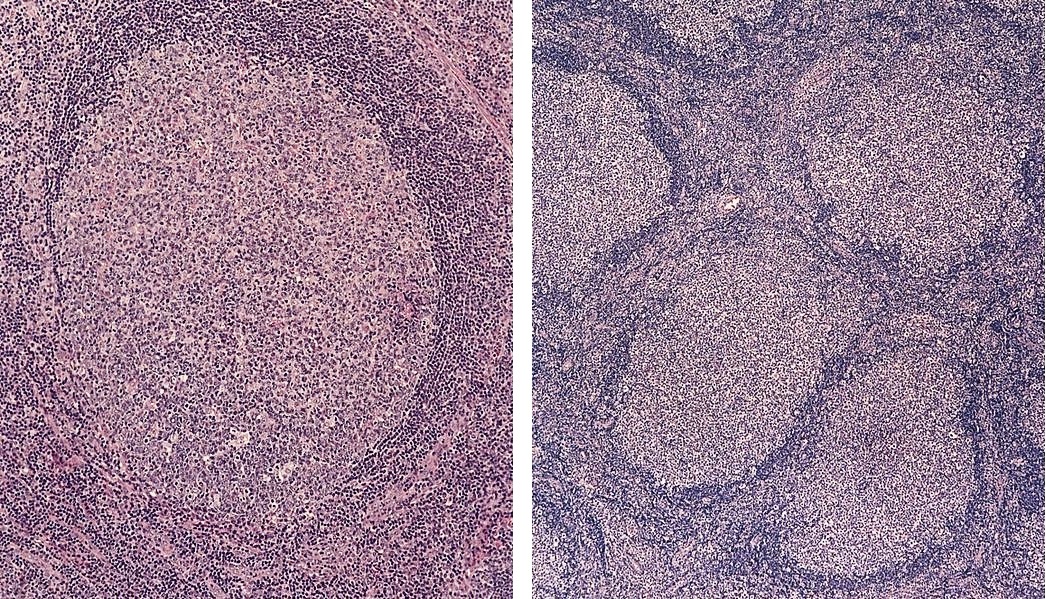 ΔΔ από το θυλακιώδες (οζώδες) Β μη Hodkin λέμφωμα όπου η αρχιτεκτονική του λεμφαδενικού παρεγχύματος έχει καταλυθεί,  τα λεμφοζίδια διατάσσονται πλάτη με πλάτη και εισβάλλουν στους πέριξ ιστούς και στην κάψα του λεμφαδένα, δεν ανευρίσκονται μακροφάγα με φαγοκυτταρωμένα αποπτωτικά υπολείμματα,  δεν διακρίνονται οι ζώνες του μανδύα,  το κάθε λεμφωματώδες βλαστικό κέντρο είναι BCL2+,  τα κύτταρα των θυλακίων/λεμφοζιδίων είναι μονοκλωνικά, είναι δε παρούσα η  χρωμοσωμική διαμετάθεση t(14;18).
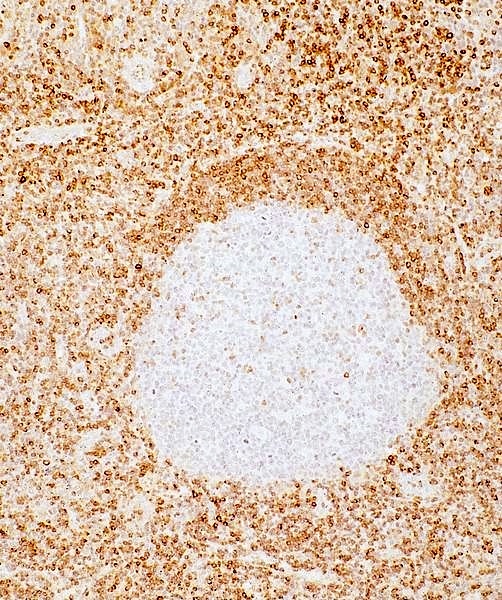 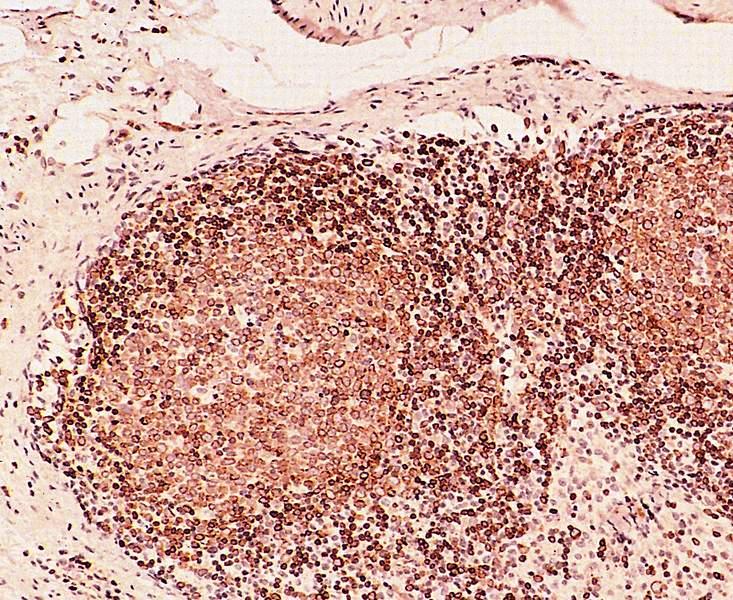 Θυλακιώδες/οζώδες Β μη Hodgkin λέμφωμα : η πυρηνική μεμβράνη και το κυτταρόπλασμα αρκετών κυττάρων στα βλαστικά κέντρα του εικονιζόμενου θυλακιώδους λεμφώματος εμφανίζουν έντονη ανοσοχρώση της  πρωτεΐνης bcl2, η οποία υπερεκφράζεται συνεπεία της διαμετάθεσης t(14;18).
Δευτερογενές λεμφοζίδιο: η πρωτεΐνη bcl2, η οποία αναστέλλει τον προγραμματισμένο κυτταρικό θάνατο (απόπτωση), εκφράζεται έντονα στα Β λεμφοκύτταρα του μανδύα και στα γειτονικά Τ λεμφοκύτταρα, αλλά  μόνο σε λίγα κύτταρα στο βλαστικό κέντρο.
Σε  άρρενα 70 ετών, με πυρετό, νυχτερινούς ιδρώτες και απώλεια βάρους  διαπιστώνεται λεμφαδενοπάθεια αφορώσα περισσότερες από μία ομάδες λεμφαδένων και σπληνομεγαλία. Γίνεται βιοψία λεμφαδένα και , μετά την ιστολογική απάντηση , ακολουθεί χημειοθεραπεία. Ο μυελός των οστών συμμετέχει στη νόσο  ήδη  τη στιγμή της διάγνωσής της. Η νόσος υποτροπίασε με την ίδια μορφή όπως και στην αρχική της εμφάνιση κι ο ασθενής κατέληξε μια 4ετία μετά τη διάγνωση της νόσου του. Διάγνωση;
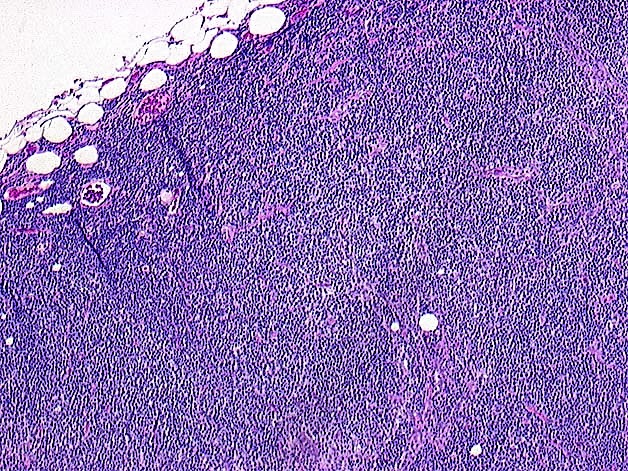 Λέμφωμα από κύτταρα του μανδύα.Ποιος ο βαθμός κακοήθειας ;

Χαμηλός-ενδιάμεσος
Ανοσοφαινοτυπικώς: CD20+, CD19+, CD5+ CD23-, κυκλίνηD1+
Χρωμοσωμική μεταβολή: t(11;14)(q13;q32)
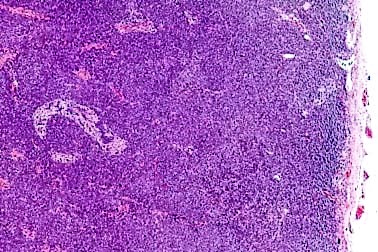 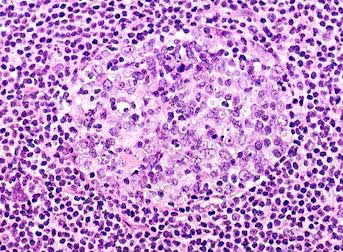 Περιστατικό 3o
Ιστορικό: 
Άνδρας 30 ετών προσέρχεται λόγω διόγκωσης αριστερής υπερκλείδιας χώρας από μηνός. Από τριμήνου, αναφέρει νυχτερινές εφιδρώσεις και απώλεια βάρους. 

Κλινική εξέταση:
Διογκωμένη ανώδυνη μάζα αριστερών υπερκλείδιων λεμφαδένων (μπλοκ), υπόσκληρη.

Εργαστηριακός έλεγχος αίματος:
8000 λευκά/κυβ. χιλ.(φ.τ.: 4.000-10.000)

800  τα ηωσινόφιλα      (φ.τ.: <500)

Hct 40%                  (φ.τ.: 36-45)
Hb 13 mg/dL           (φ.τ.: 12-15)
300.000 PLTs          (φ.τ.: 250.000-400.000)
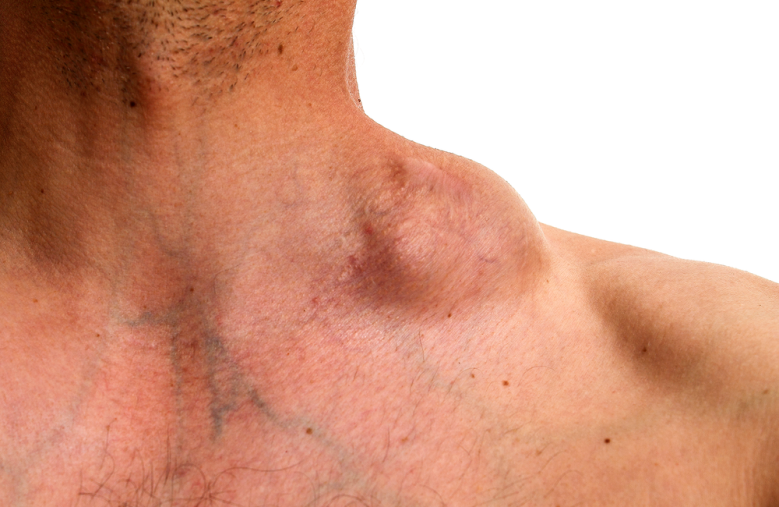 ΑΞΟΝΙΚΗ ΤΟΜΟΓΡΑΦΙΑ ΑΝΩΤΕΡΟΥ ΘΩΡΑΚΑ 
ΚΑΙ ΒΙΟΨΙΑ ΕΞΑΙΡΕΘΕΝΤΟΣ ΛΕΜΦΑΔΕΝΑ
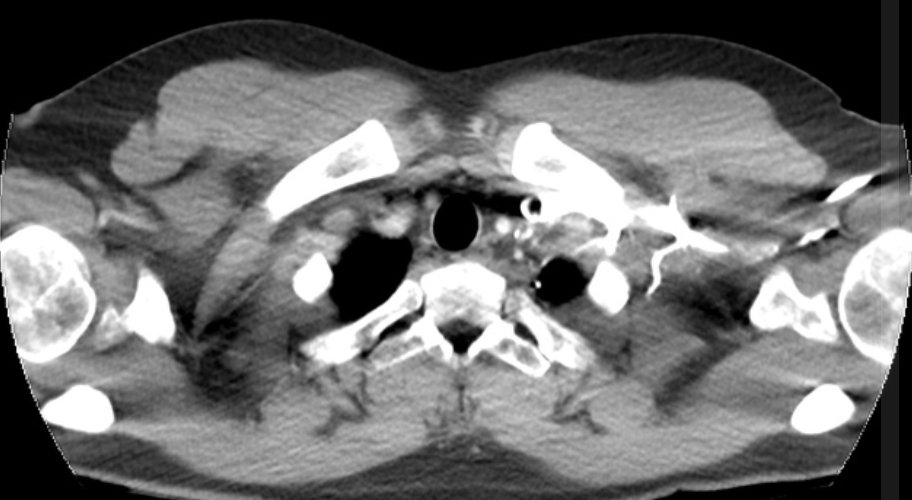 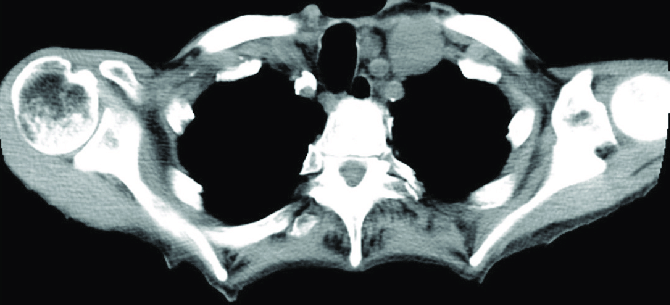 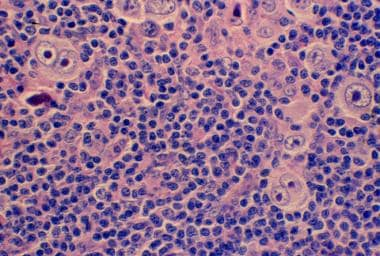 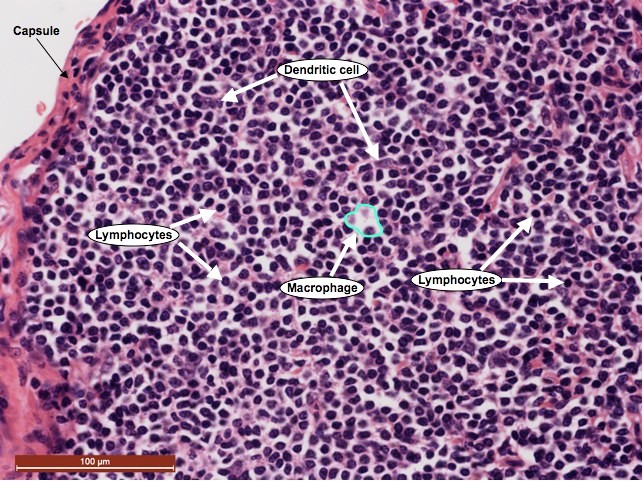 [Speaker Notes: Αριστερά: φυσιολογική αξονική και ιστολογικά μη νεοπλασματικός λεμφικός ιστός λεμφαδένα∙ δεξιά: εικόνες από τον ασθενή, με παρουσία νεοπλασματικών γιγαντοκυττάρων Hodgkin Reed-Sternberg (HRS) (εδώ όχι βοθριωτών).]
Κλασικό λέμφωμα Hodgkin (CHL), υποομάδα οζώδους σκλήρυνσης
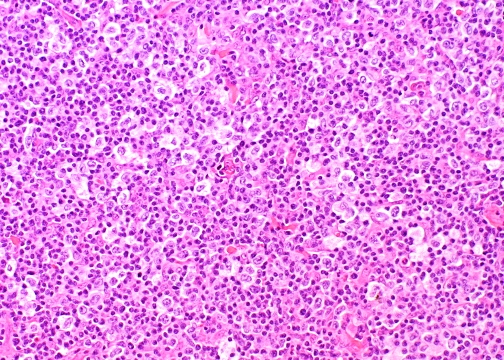 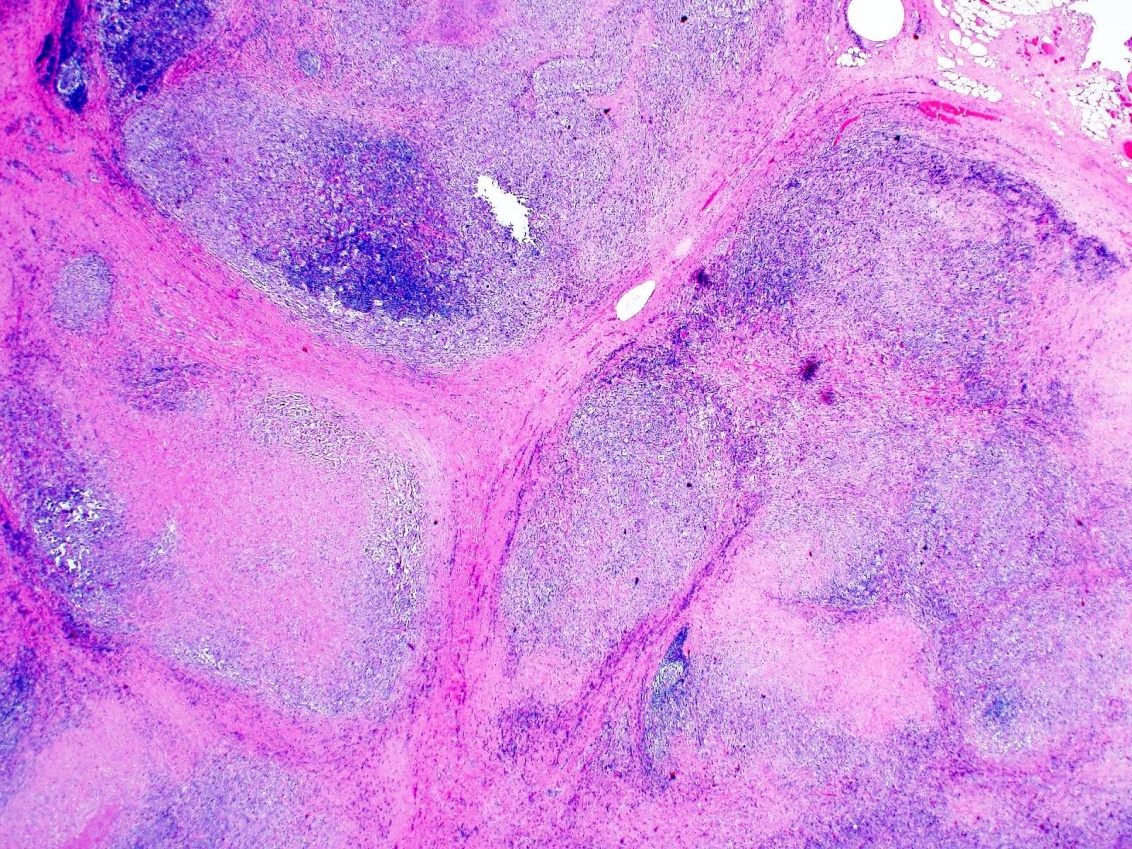 Πολυάριθμα διάσπαρτα μεγάλα  νεοπλασματικά κύτταρα με  περιβάλλοντα τον πυρήνα τους εμφανή καθαρό χώρο, λόγω της μονιμοποίησης τους σε φορμόλη. Πρόκειται για τα βοθριωτά κύτταρα HRS που είναι χαρακτηριστικά για την υπομάδα της οζώδους σκλήρυνσης του CHL.
Aνοσοφαινότυπος κυττάρων HRS του CHL : CD15+, CD30+, CD34-, CD45-, δείκτες Β και Τ κυττάρων-, ΕΜΑ-.
Λεμφαδένας που καταλύεται από την οζώδη σκλήρυνση CHL, με ζώνες πυκνής ίνωσης που δημιουργούν ένα οζώδες πρότυπο (H&E, 20x).
Ποιο είναι το πρόβλημα του ασθενούς;



Ποιοι ιστολογικοί τύποι έχουν χειρότερη πρόγνωση;



Ποια η πρόγνωση στον συγκεκριμένο ασθενή;
[Speaker Notes: Kλασικόλέμφωμα Hodgkin.

Λεμφοπενικός και μικτής κυτταροβρίθειας.

3. Εφόσον είναι εντοπισμένη η νόσος (σταδίου ΙΑ ή ΙΙΑ), μπορούμε να μιλήσουμε για ίαση σε ποσοστό 90%, με χημειοθεραπεία συν/πλην ακτινοθεραπεία.]
Άλλη περίπτωση προσβεβλημένου από CHL, περιφερικού λεμφαδένα ανοσοκατασταλμένου ασθενούς
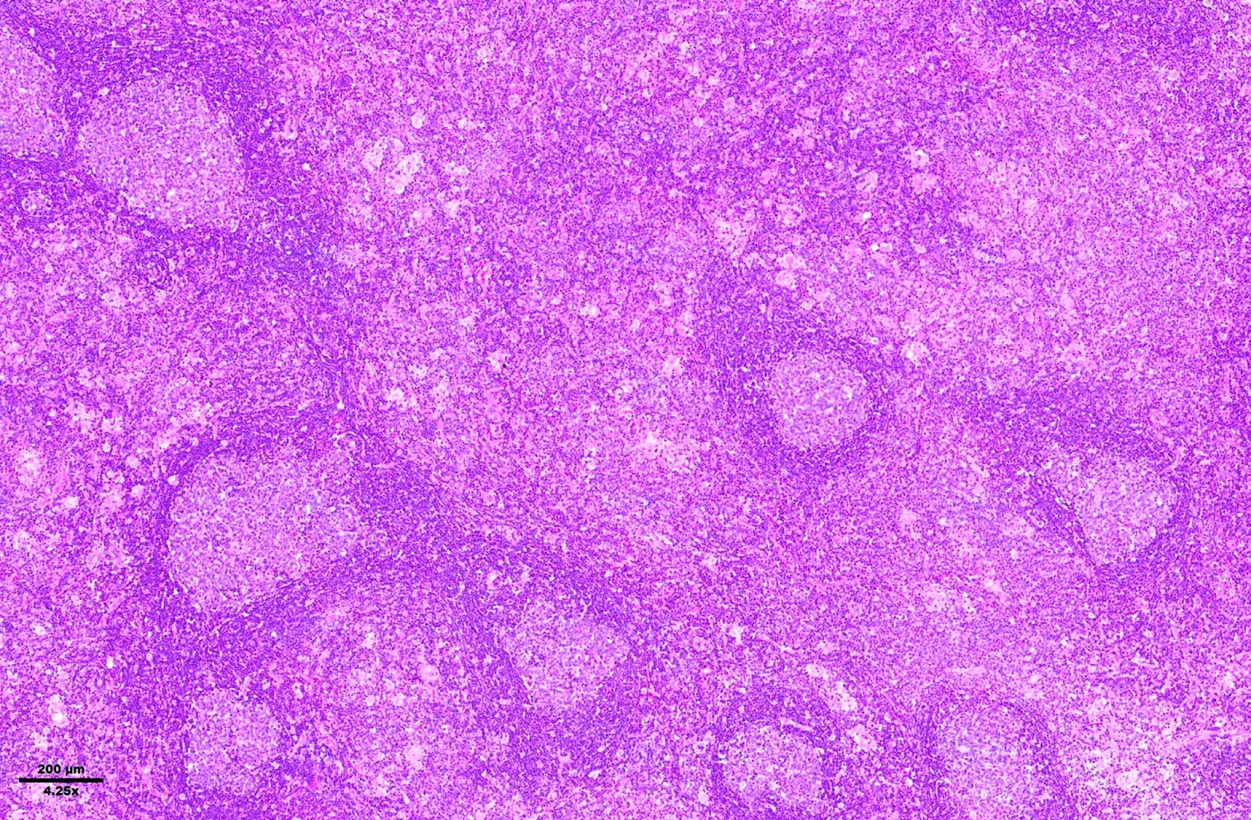 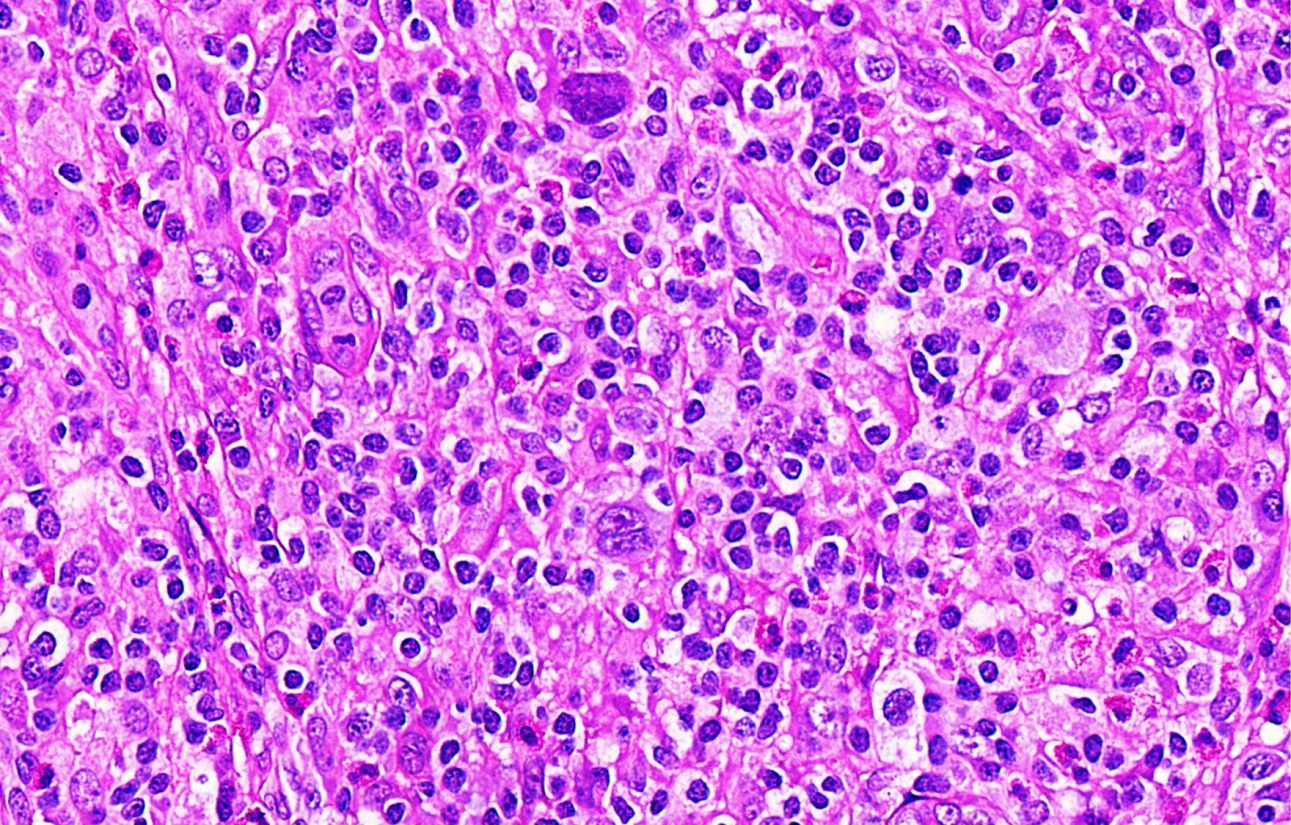 Υπό ενδιάμεση μεγέθυνση,  άποψη ενός λεμφαδένα με CHL μικτής κυτταροβρίθειας που δείχνει διεύρυνση των μεσοθυλακικών ζωνών από ένα πολύμορφο διήθημα που αποτελείται από πολλά ιστιοκύτταρα και ατελώς σχηματισμένα  επιθηλιοειδή μικροκοκκιώματα.
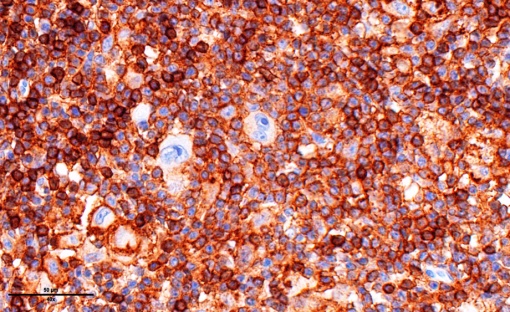 Απουσία έκφρασης CD45 στα νεοπλασματικά (HRS) κύτταρα.
Διάσπαρτα κύτταρα HRS  μέσα σε ένα  πολύμορφο, αντιδραστικό μικροπεριβάλλον, 
με συμμετοχή ηωσινοφίλων.
Άνδρας 32 ετών με εντετοπισμένη αυχενική λεμφαδενοπάθεια από μακρού χρονολογούμενη, υφίσταται διαγνωστική βιοψία. Ακολουθεί τοπική ακτινοβόληση. Ήπια πορεία, αλλά υποτροπή οπότε χορηγείται rituximab.
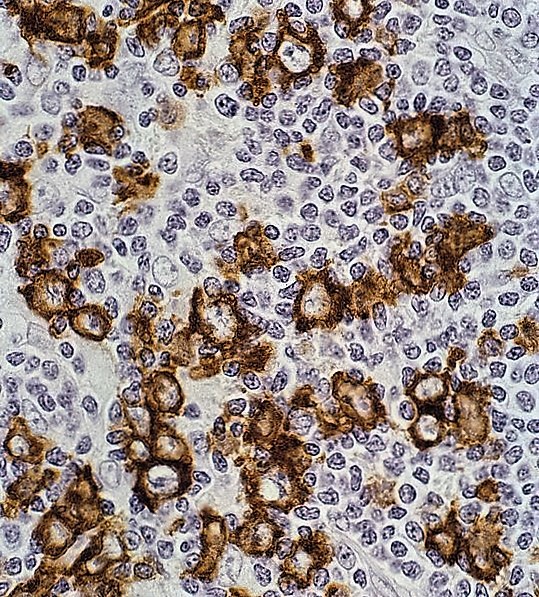 CD20: +
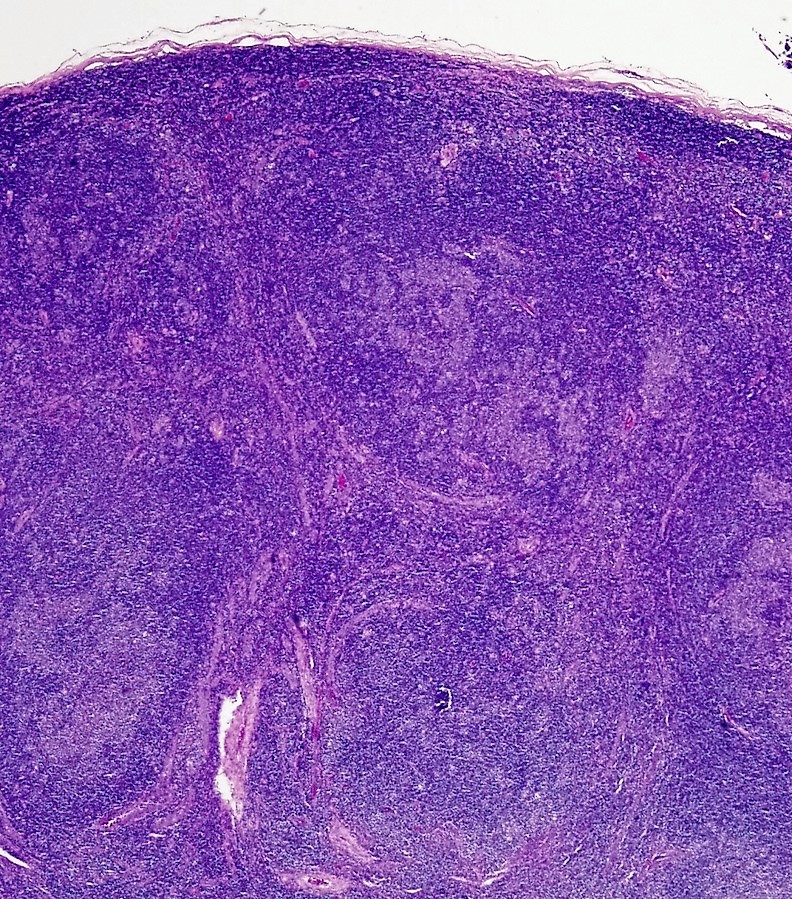 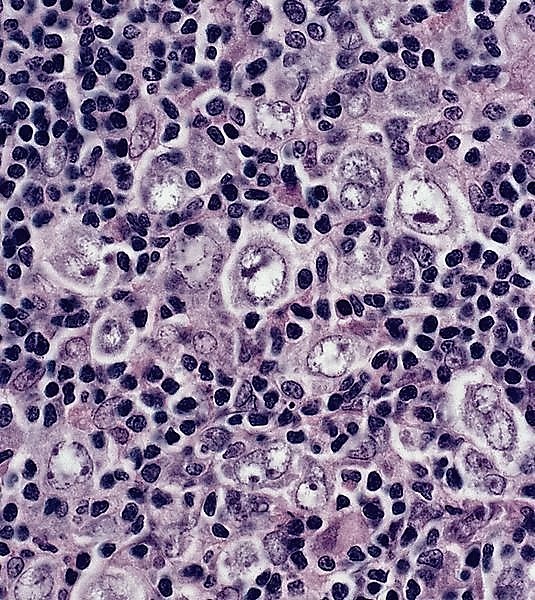 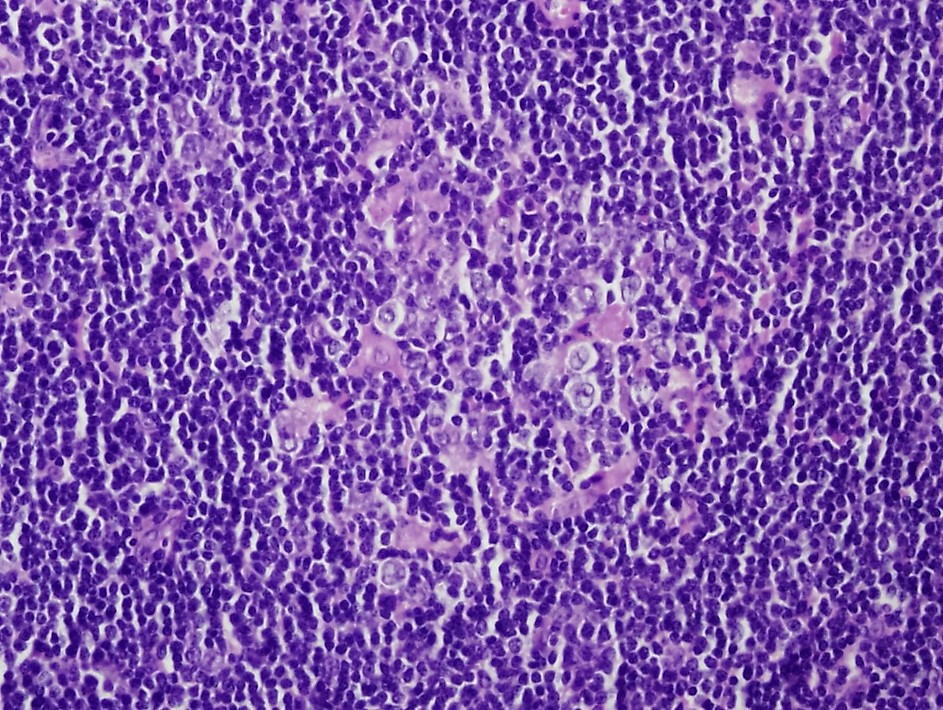 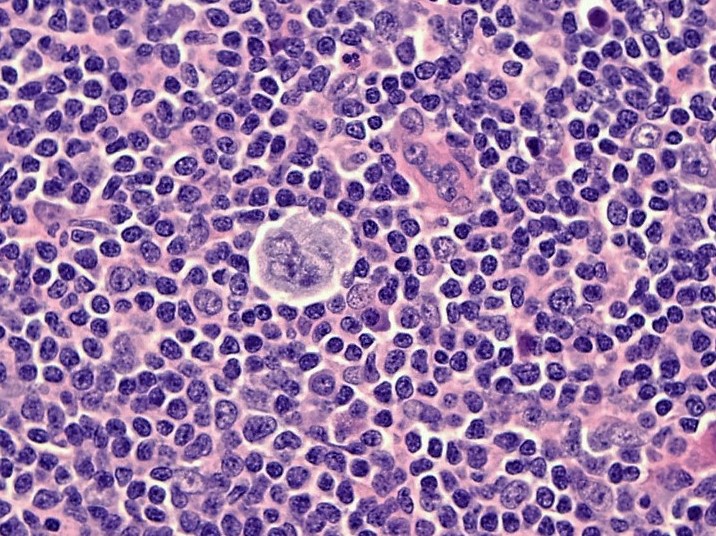 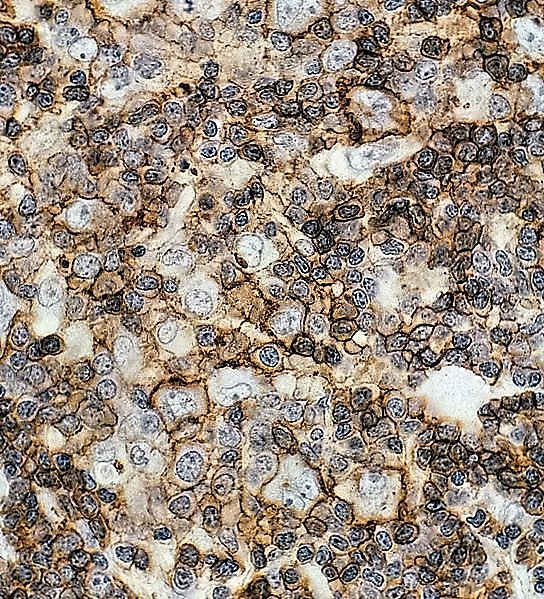 OZΩΔΗΣ ΛΕΜΦΟΕΠΙΚΡΑΤΩΝ ΤΥΠΟΣ ΛΕΜΦΩΜΑΤΟΣ HODGKIN
ΑΝΟΣΟΦΑΙΝΟΤΥΠΟΣ ΓΙΓΑΝΤΟΚΥΤΤΑΡΩΝCD45 (LCA), CD20, bcl6: +CD3, CD15, CD30: -  EBV -
CD45RB : +
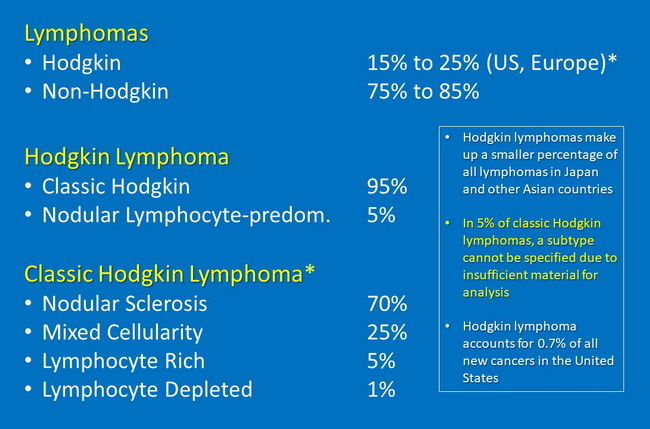 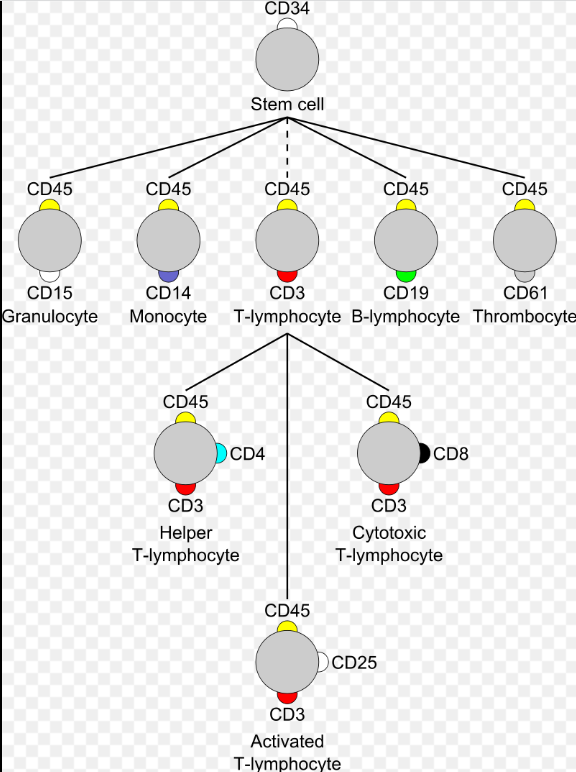 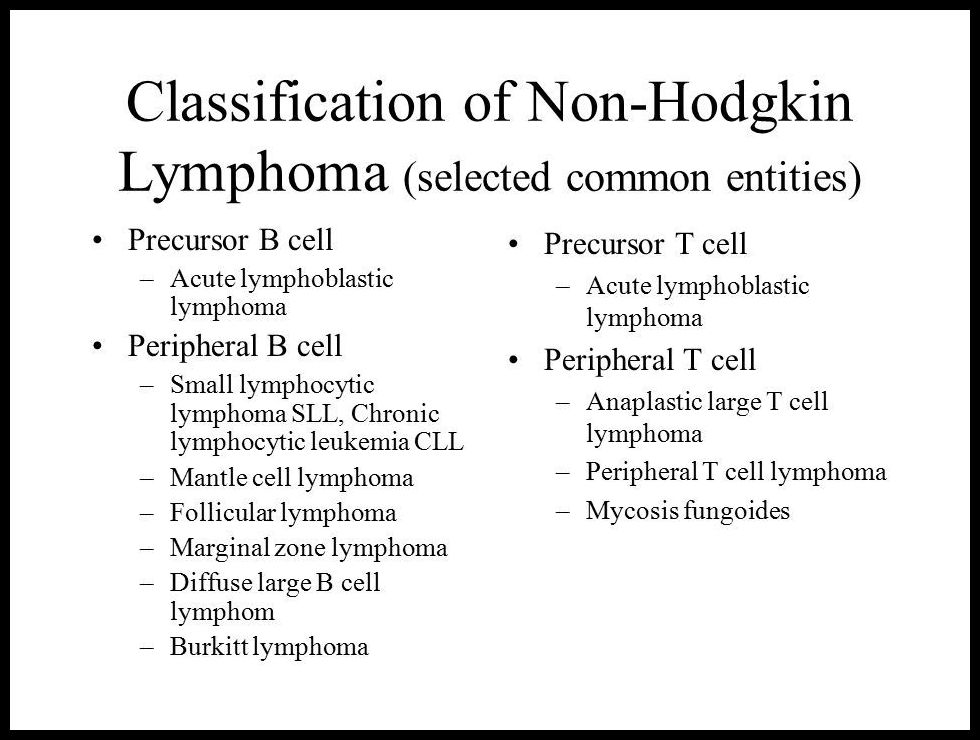 Έφηβη με μεγάλη κοινωνικότητα,  εμφανίζει πυρετό, κούραση, έντονη φαρυγγίτιδα και διογκωμένους πρόσθιους τραχηλικούς λεμφαδένες (εξ ου οι παρακάτω εικόνες). Ποιες  παρακλινικές πληροφορίες κρίνετε ως απαραίτητες, πριν την ιστολογική σας  διάγνωση;
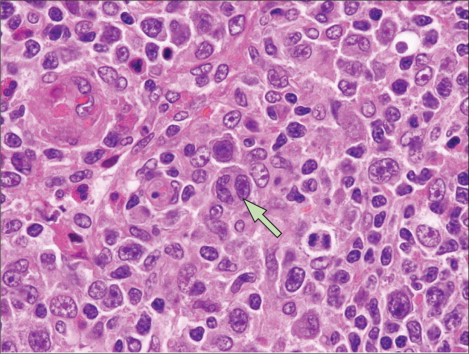 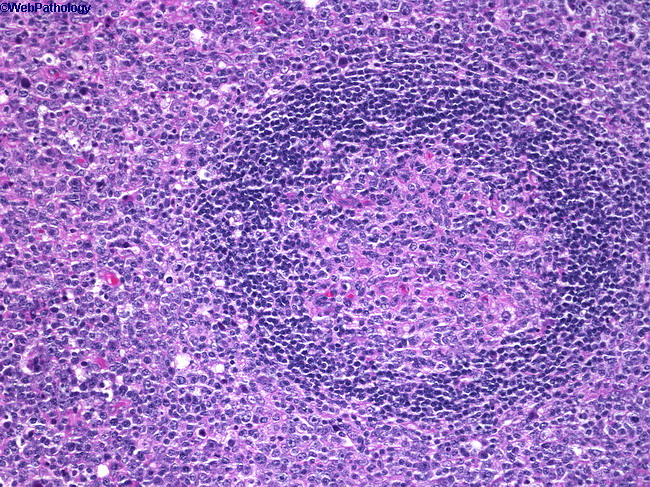 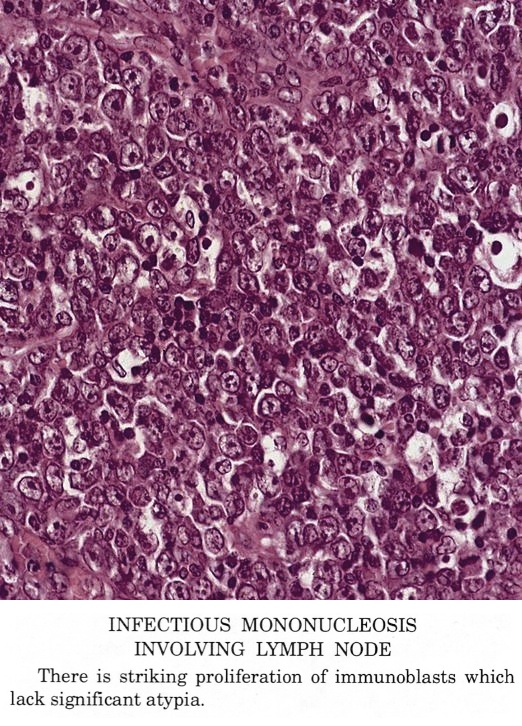 Λεμφοκυττάρωση με άτυπα λεμφοκύτταρα στο περιφερικό αίμα. 

Μετά την 4η ημέρα.
Monospot Test (ανιχνεύει οξεία λοίμωξη).- Ετερόφιλα αντισώματα IgM. 

Μετά την 1η εβδομάδα και για λίγους μήνες μετά.
Αnti-EBV αντισώματα (ELISA, ανοσοφθορισμός).
Αύξηση των λευκών αιμοσφαιρίων (10000-20000 κκχ) με επικράτηση των λεμφοκυττάρων.
Αύξηση τρανσαμινασών.

ΛΟΙΜΩΔΗΣ ΜΟΝΟΠΥΡΗΝΩΣΗ
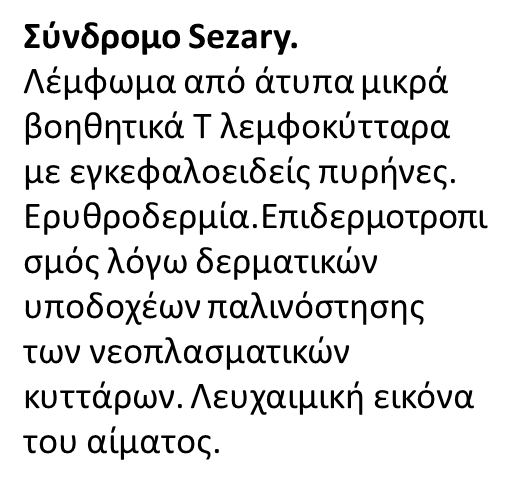 Bάσει της κλινικής εικόνας και των μικροσκοπικών – υπερμικροσκοπικών ευρημάτων στο δέρμα και στο περιφερικό αίμα, τυποποιήστε την εικονιζόμενη κακοήθη νεοπλασία σε άνδρα 65 ετών  με γενικευμένη λεμφαδενοπάθεια.Ποιά η προέλευση των νεοπλασματικών κυττάρων;
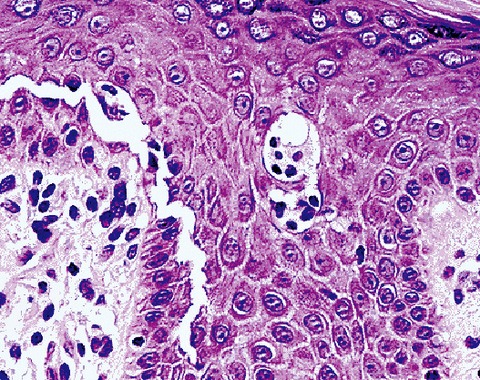 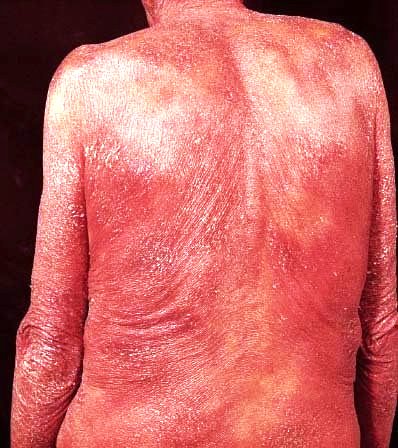 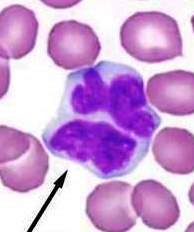 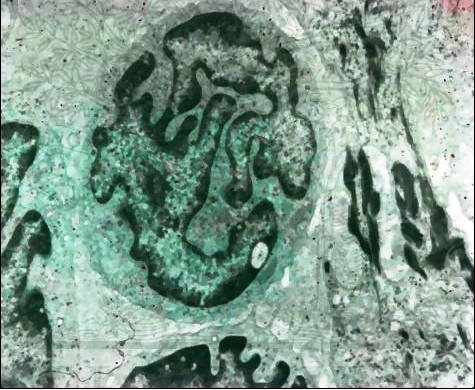 Περιστατικό 4o
Ιστορικό: 
Άνδρας 55 ετών εμφανίζει αδυναμία και απώλεια βάρους από μηνών. Αναφέρει επίσης δεκατική πυρετική κίνηση και αίσθηση έλξης στο αριστερό άνω τεταρτημόριο της κοιλιάς.

Κλινική εξέταση:
Εκσεσημασμένη σπληνομεγαλία 
στην ψηλάφηση.


Εργαστηριακός έλεγχος αίματος:

150.000 λευκά/κυβ.χιλ.(φ.τ.:4.000-10.000)
<5% βλάστες

Hct 38%                 (φ.τ.: 36-45)
Hb 12,5 mg/dL       (φ.τ.: 12-15)
500.000 PLTs    (φ.τ.: 250.000-400.000)
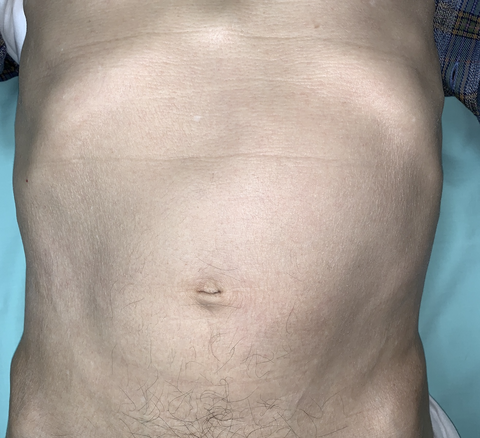 ΕΠΙΧΡΙΣΜΑ ΠΕΡΙΦΕΡΙΚΟΥ ΑΙΜΑΤΟΣ ΚΑΙ ΒΙΟΨΙΑ ΜΥΕΛΟΥ
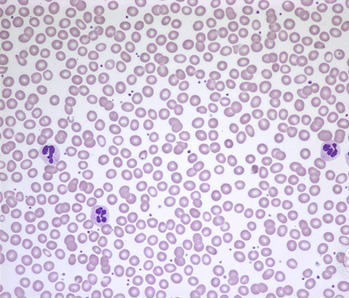 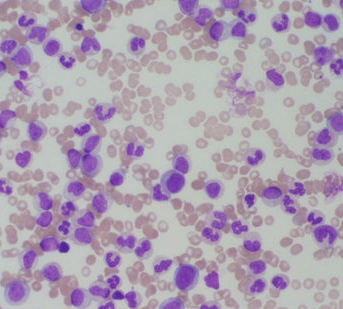 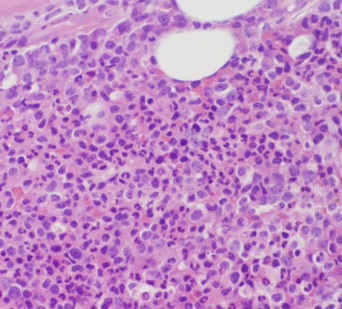 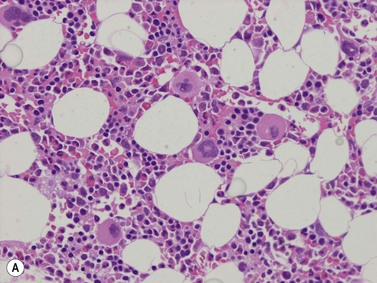 [Speaker Notes: Αριστερά τα φυσιολογικά, δεξιά του ασθενούς]
Η χρόνια μυελογενής λευχαιμία (CML), BCR-ABL1 (+), είναι μία μυελοϋπερπλαστική νεοπλασία που χαρακτηρίζεται από κλωνικό κοκκιοκυτταρικό πολλαπλασιασμό. Εμφανίζεται σε ένα πολυδύναμο βλαστοκύτταρο με t(9;22)(q34.1;q11.2) χρωμοσωμική μετατόπιση και σχηματισμό του χρωμοσώματος Philadelphia, που περιέχει το γονίδιο σύντηξης BCR-ABL1. Εμφανίζεται σε 3 διαφορετικές φάσεις: Χρόνια φάση (ΧΦ), Επιταχυνόμενη φάση (ΕΦ) & Βλαστική φάση (BΦ) με βλάστες ≥ 20%. Φυσική πρόοδος: οι περισσότερες περιπτώσεις εξελίσσονται από τη χρόνια φάση  στην οποία και πρωτοδιαγνώσκονται, στη βλαστική φάση σε 3 - 5 χρόνια.
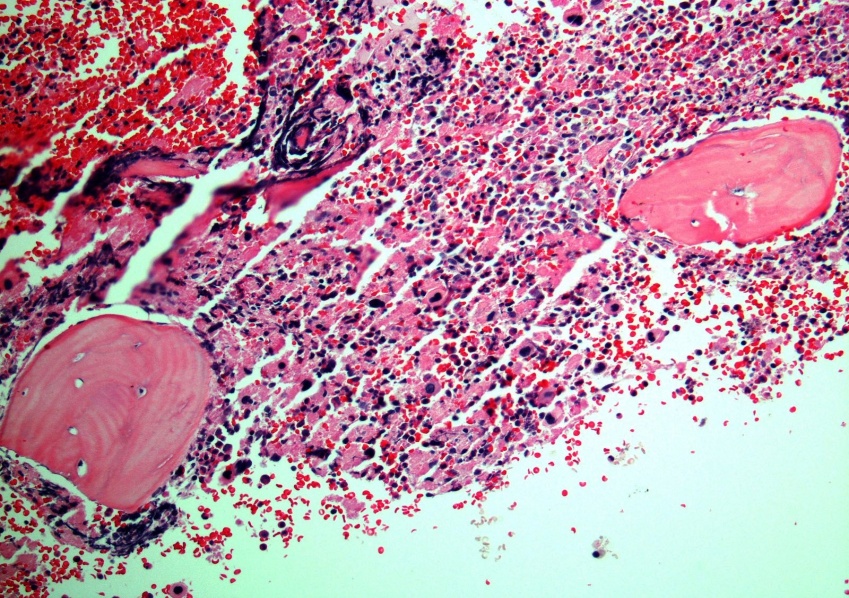 ΕΦ: Στρώσεις μικρομεγακαρυοκυττά-
ρων με υποτμηματικούς πυρήνες (40x). Σύνθετη κυτταρογενετική.
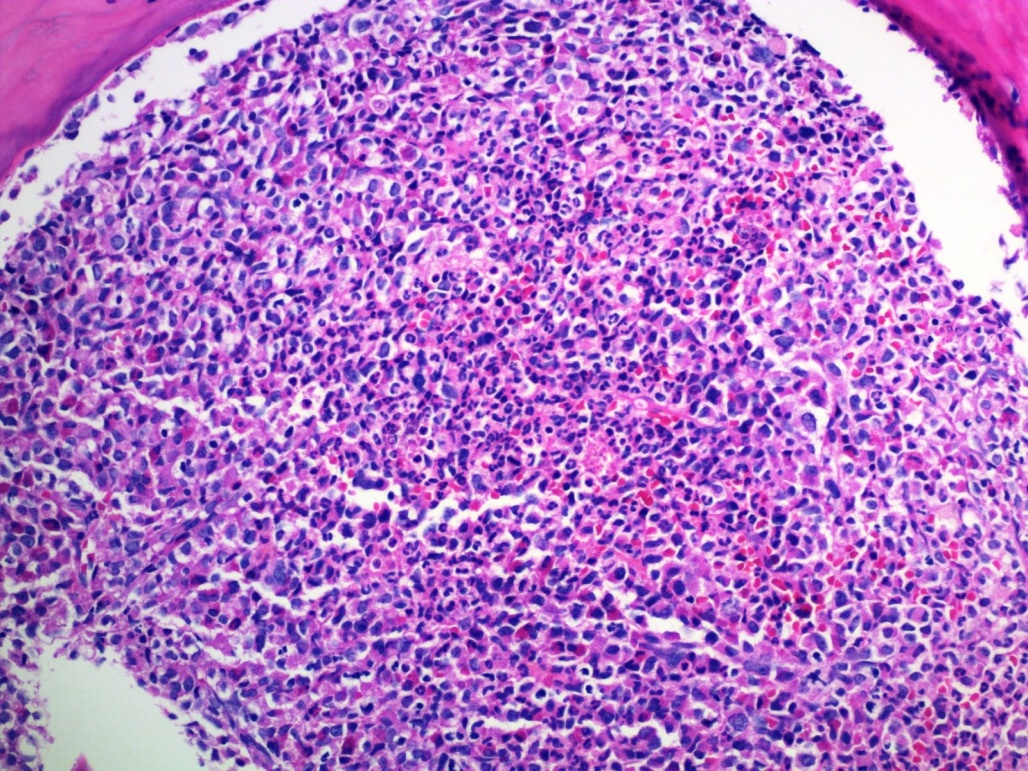 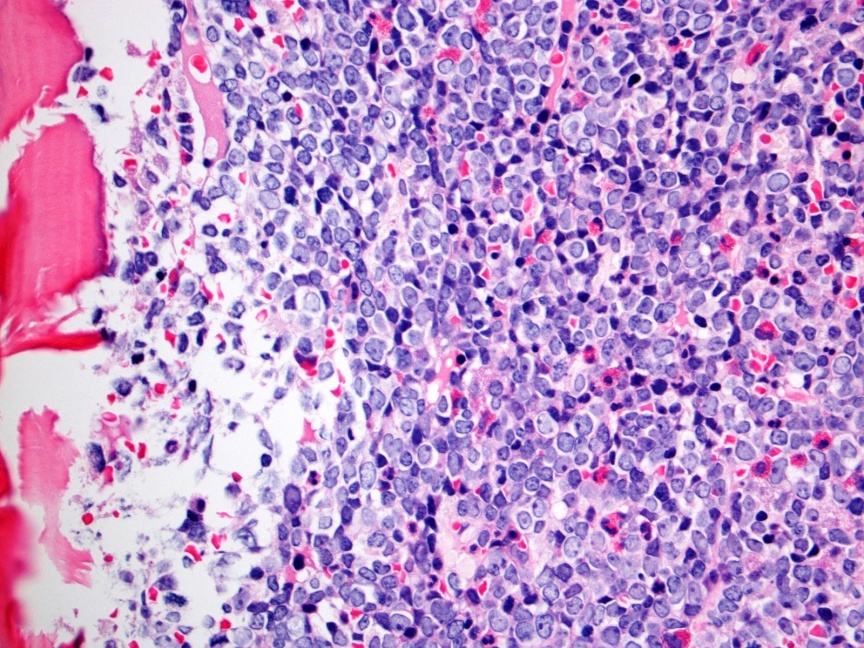 ΒΦ: Στρώσεις  βλαστών με ανοιχτή χρωματίνη, διακριτό πυρήνιο και μέτρια ποσότητα κυτταροπλάσματος (40x). Αποβαίνουν θετικές για CD19, CD79a, CD34 και TdT, με κυτταρομετρία ροής.
ΧΦ: Υπερκυτταρικός μυελός (> 90%) με απόλυτη μυελοειδή υπερπλασία σε σχέση με την ερυθρά σειρά ≥ 10:1 και παραδoκιδικό παχύ στρώμα από άωρα κοκκιοκύτταρα (5 - 10 κύτταρα σε πάχος) (20x).
Ποια η διάγνωση του ασθενούς;



Ποια διαμετάθεση θα αναζητήσουμε στον καρυότυπο των νεοπλασματικών κυττάρων του ασθενούς για να τεκμηριώσουμε τη διάγνωση;



3.   Ποια η στοχεύουσα θεραπεία;
[Speaker Notes: Χρόνια μυελογενής λευχαιμία.

Χρωμόσωμα Philadelphia, t(9;22), το Bcl-abl γονίδιο,που κωδικεύει τυροσινική κινάση, παράγεται ως αποτέλεσμα.

Ιματινίμπη και άλλοι αναστολείς τυροσινικής κινάσης προκαλούν (παροδική τουλάχιστον) ύφεση της νόσου στο 98% των περιπτώσεων. Σε μη ανταπόκριση ή εμφάνιση αντοχής ή σε εκτροπή σε οξεία μυελογενή λευχαιμία, προχωράμε σε αλλογενή μεταμόσχευση μυελού με κυτταροττοξική χημειοθεραπεία.]
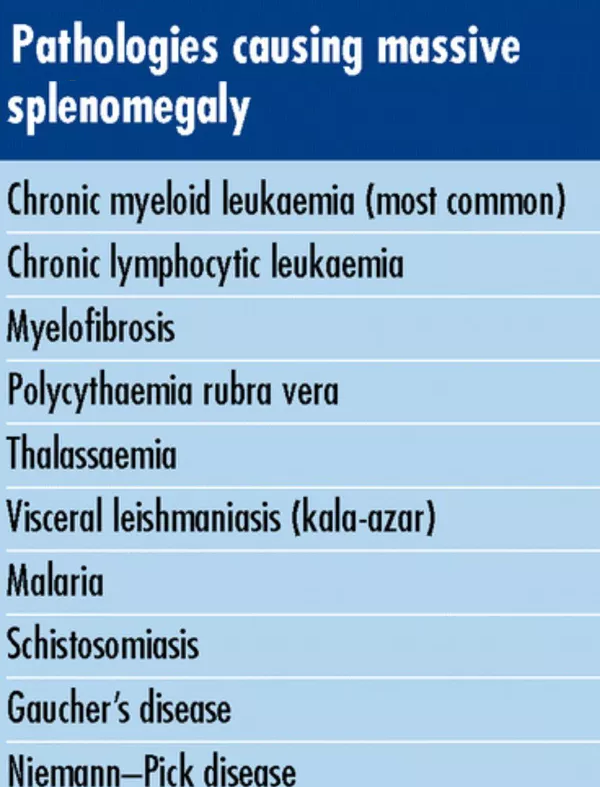 Άντρας 52 ετών με  ογκώδη σπληνομεγαλία και πανκυτταροπενία/λευκοπενία, υπό εργαστηριακή διερεύνηση. Ποιες μικροσκοπικές εξετάσεις χρειάζεστε;
Moνοκλωνική αναδιάταξη των γονιδίων των ανοσοσφαιρινών με  μεταλλαγές των μεταβλητών γονιδιακών περιοχών. Καταγωγή: B λεμφοκύτταρα που έχουν υποστεί εξεργασία μέσα στα βλαστικά κέντρα.
Λευχαιμία από τριχωτά κύτταρα.Ποια η καταγωγή των νεοπλασματικών κυττάρων και ποια η παθογένεια της νόσου;
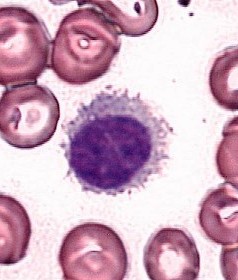 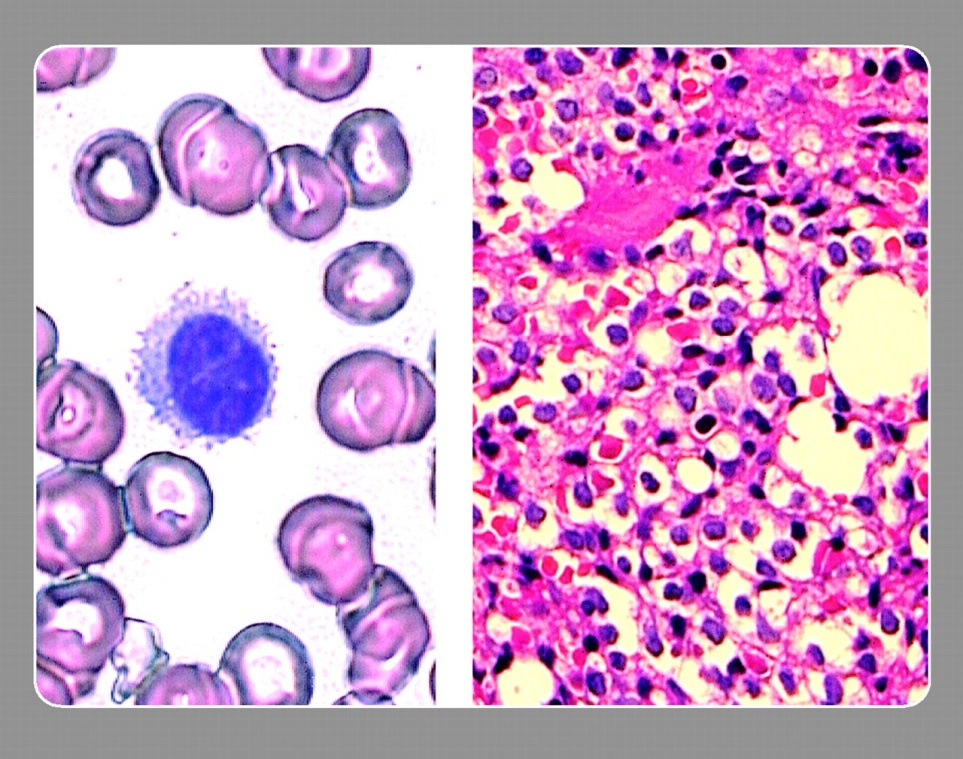 Επίχρισμα
περιφερικού
αίματος
Ακτινοειδείς,
μικρές τριχόμορφες προσεκβολές
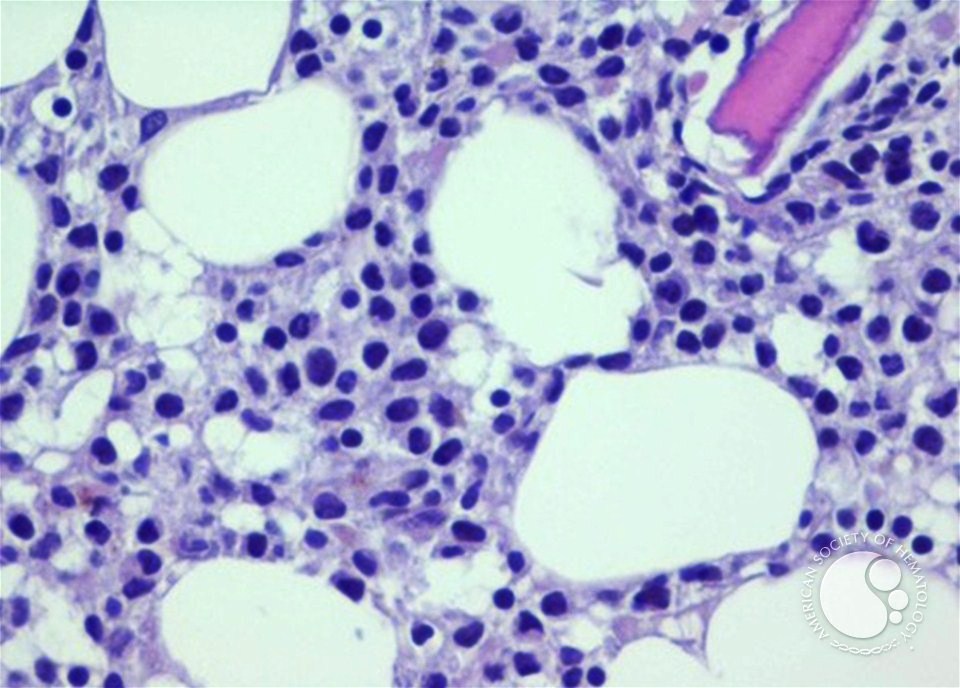 Επίχρισμα και βιοψία οστικού μυελού.
Πού οφείλεται η πανκυτταροπενία/λευκοπενία;
Βιοψία οστικού μυελού:
 Διάχυτη διήθηση  (εξου κι η πανκυτταροπενία/λευκοπενία) από  χαλαρά διατασσόμενα μικρά έως μέσου μεγέθους   λεμφοκύτταρα  με άφθονο διαυγές  κυτταρόπλασμα και ωοειδείς,ελαφρά πολύμορφους  πυρήνες με εσοχή. Τα κύτταρα έχουν  κενά , δίνοντάς τους εμφάνιση «τηγανητού αυγού». 
Ανοσοφαινότυπος:  CD20  &  CD103 +, 
CD5, CD10, CD23 & CD79b -
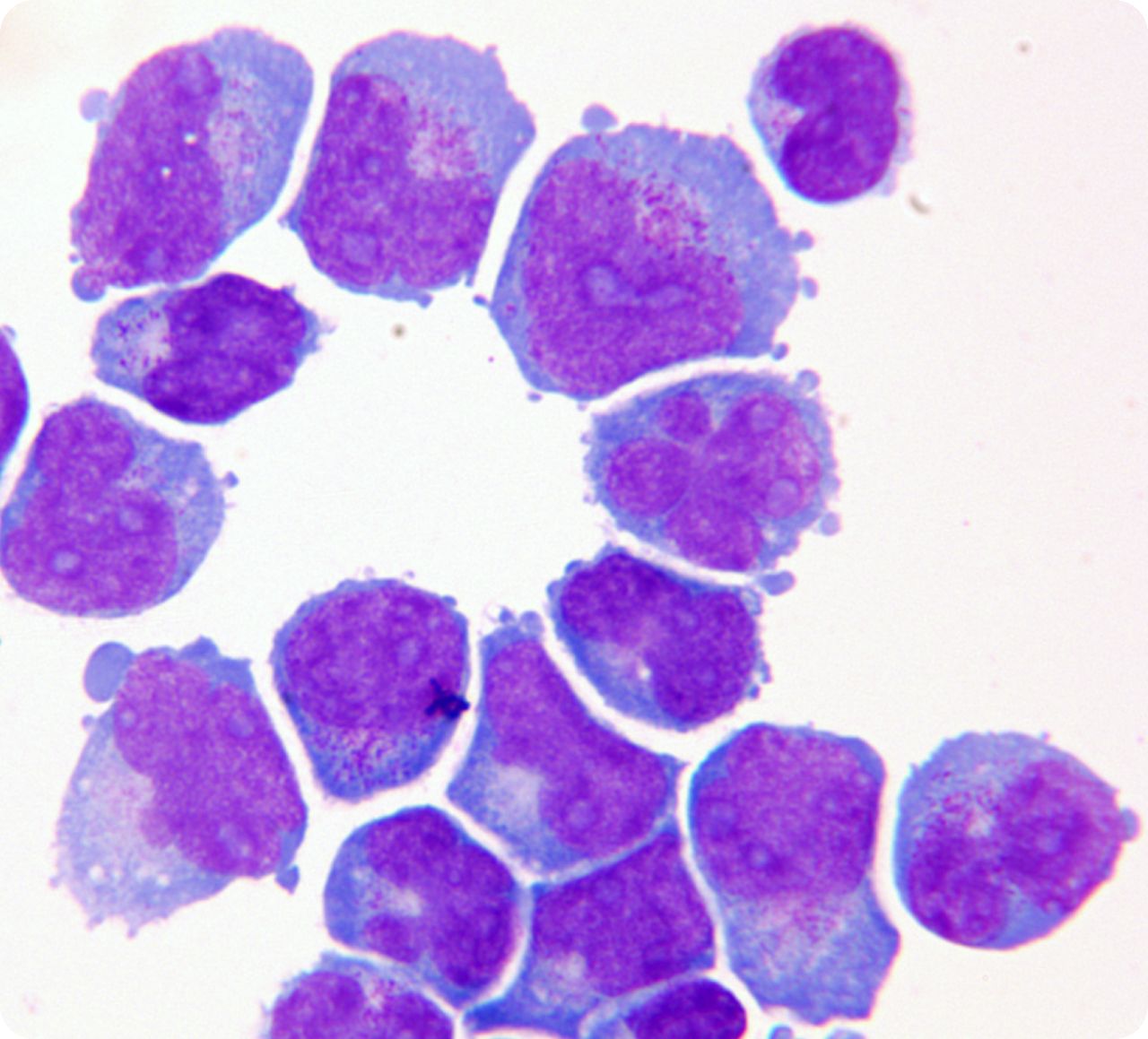 Μια 70χρονη γυναίκα με οξεία μυελογενή λευχαιμία (ΟΜΛ) υποτύπου Μ4, με φυσιολογικό καρυότυπο,   μετά τη δεύτερη πλήρη ύφεσή της  της,  ανέπτυξε ισχυρούς πονοκεφάλους και αδυναμία ποδιών, 3 μήνες μετά την ολοκλήρωση της τελευταίας χημειοθεραπείας. Η αξονική τομογραφία και η απεικόνιση μαγνητικού συντονισμού αποκάλυψαν πολλαπλές εστίες ενίσχυσης μέσα στο εγκεφαλικό παρέγχυμα και τις λεπτομήνιγγες. Η ασθενής έλαβε παρηγορητική κρανιακή ακτινοβολία και προοδευτικά ανέπτυξε νευρολογικά συμπτώματα και σοβαρή σήψη. Ποιά η πάνω εικονιζόμενη μικροσκοπική εξέταση η οποία ανέδειξε την υποτροπή της νόσου στο ΚΝΣ; Περιγράψτε την εικονιζόμενη μορφολογία των  λευχαιμικών κυττάρων. Ποιά η πλήρης ονομασία του εν λόγω υποτύπου ΟΜΛ σύμφωνα με τη FAB , ποιά η συχνότητά του επί του συνόλου των ΟΜΛ και ποιά τα αναμενόμενα ευρήματα στο επίχρισμα από το μυελό των οστών της ασθενούς ;
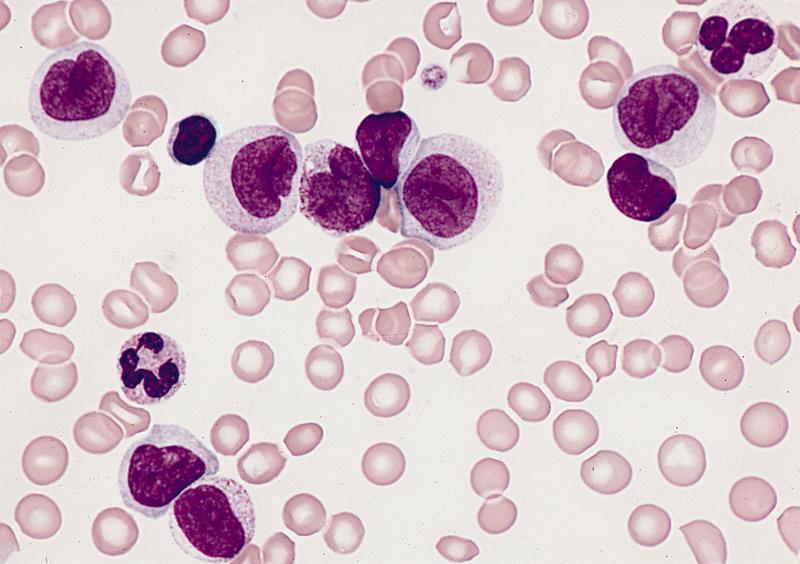 Αποφολιδωτική κυτταρολογία μετά από οσφυονωτιαία παρακέντηση εγκεφαλονωτιαίου υγρού.
Μυελοβλάστες με κυτταροπλασματικά κοκκία και ακανόνιστους πυρήνες.
Oξεία μυελομονοκυτταρική λευχαιμία , συχνότητα 20%.
Κυτταροβριθής  μυελός των οστών  με αύξηση μυελοβλαστών, μονοβλαστών και κυττάρων που διαφοροποιούνται προς μονοκύτταρα.Στις μυελοβλάστες ανιχνεύονται συχνά ραβδία του Auer.
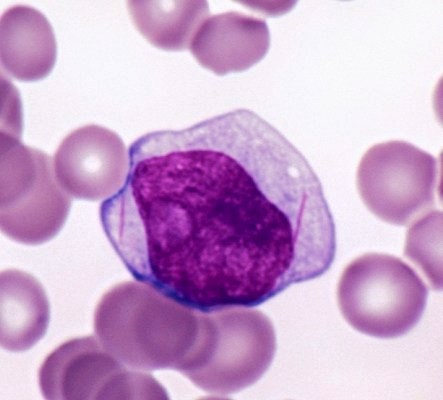 Περιστατικό 5o
Ιστορικό: 
Γυναίκα 66 ετών προσέρχεται λόγω επίμονης οσφυαλγίας από μηνός, με πρόσφατη διάγνωση αυτόματου κατάγματος του Ο5 σπονδύλου. Αναφέρει επίσης δύο επεισόδια πνευμονιοκοκκικής  πνευμονίας, φέτος.

Κλινική εξέταση:
Ωχρότητα δέρματος και επιπεφυκότων. Κύφωση, 
έντονο άλγος κατά την πλήξη 
της οσφυϊκής μοίρας της σπονδυλικής στήλης.

Εργαστηριακός έλεγχος αίματος:
8000 λευκά/κυβ. χιλ.          (φ.τ.: 4.000-10.000)
Hct 24%                        (φ.τ.: 36-45)
Hb 8,2 mg/dL                 (φ.τ.: 12-15)
300.000 PLTs                (φ.τ.: 250.000-400.000)

Ασβέστιο= 13 mg/dL      (φ.τ.: 8,4-10,2)
Κρεατινίνη= 2,3 mg/dL    (φ.τ.: 0,3-1,2)
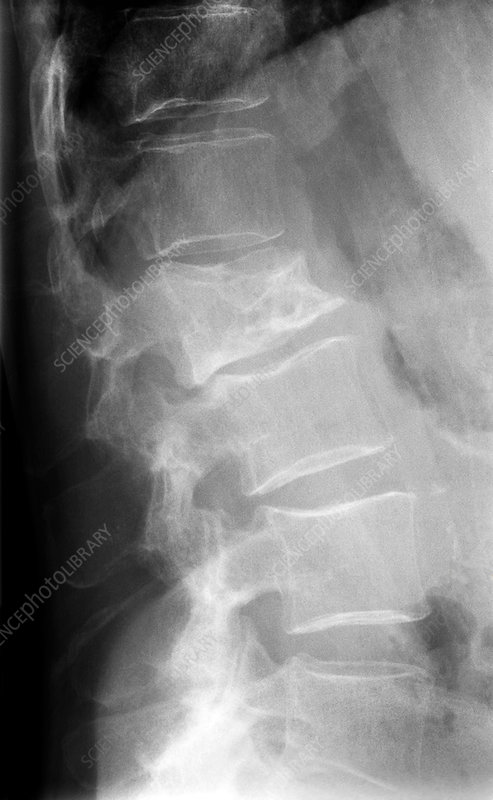 ΗΛΕΚΤΡΟΦΟΡΗΣΗ ΠΡΩΤΕΪΝΩΝ ΟΡΟΥ ΚΑΙ  ΕΠΙΧΡΙΣΜΑ ΟΣΤΙΚΟΥ ΜΥΕΛΟΥ
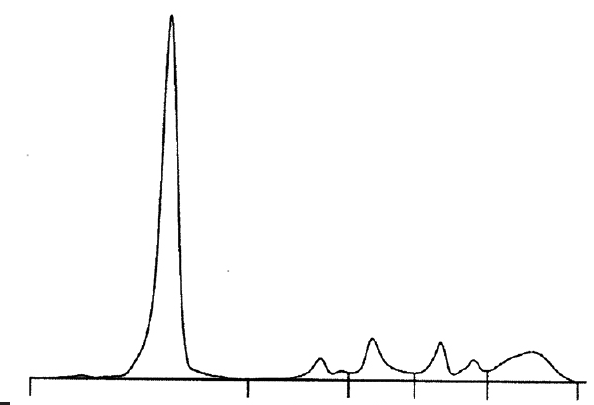 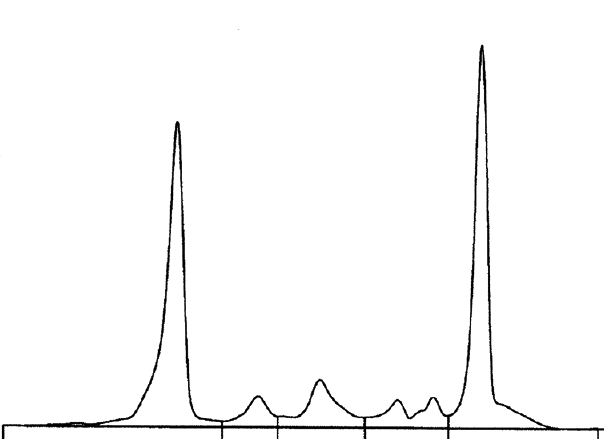 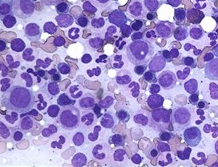 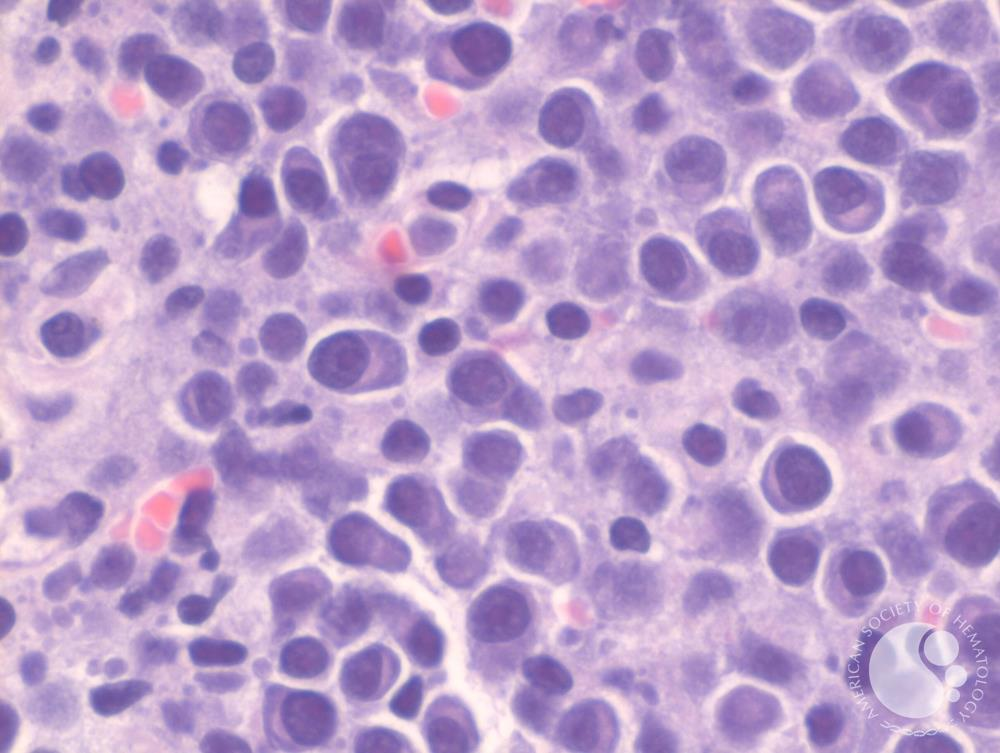 [Speaker Notes: Αριστερά το φυσιολογικό, δεξιά της ασθενούς]
Ποια η νόσος της ασθενούς;



Γιατί εμφάνισε πολλαπλά επεισόδια πνευμονιοκοκκικής πνευμονίας;



Για ποιο λόγο εμφάνισε υπερασβεστιαιμία και οστεοπορωτικό κάταγμα;
[Speaker Notes: Πλασματοκυτταρικό / πολλαπλούν μυέλωμα.


Ανοσοπάρεση των λοιπών, μη κλωνικών πλασματοκυττάρων,  ενώ η ανοσοσφαιρίνη από τα κλωνικά πλασματοκύτταρα ουσιαστικά δεν στοχεύει κάποιον μικροβιακό παράγοντα.


Τα πλασματοκύτταρα του μυελώματος εκκρίνουν RANKL, που ενεργοποιεί τις οστεοκλάστες να αποδομήσουν τα οστά της ασθενούς και να απελευθερώσουν ασβέστιο. Παράλληλα με τη χημειοθεραπεία, δίνουμε και διφωσφονικά, που αναστέλλουν τη δράση των οστεοκλαστών, βοηθούν στην αναδόμηση των οστών και στον περιορισμό της υπερασβεστιαιμίας]
Μικροσκοπικά ευρήματα σε οστεομυελική βιοψίαΚατάλυση της αρχιτεκτονικής του μυελού των οστών από στρώσεις άτυπων πλασματοκυττάρων ποικίλου μεγέθους και πυρηνικού πλειομορφισμού, με πολυπύρηνες μορφές και ενδοπυρηνικά σωμάτια Dutcher [ωχρές εγκολπώσεις του γεμάτου ανοσοσφαιρίνη (συνήθως IgA) κυτταροπλάσματος εντός του πυρήνα των κακοήθων κυττάρων]. Αγγειακές εναποθέσεις αμυλοειδούς. Μονοτυπική έκφραση της κ ελαφράς αλύσου στον κλωνικό πλασματοκυτταρικό πληθυσμό.
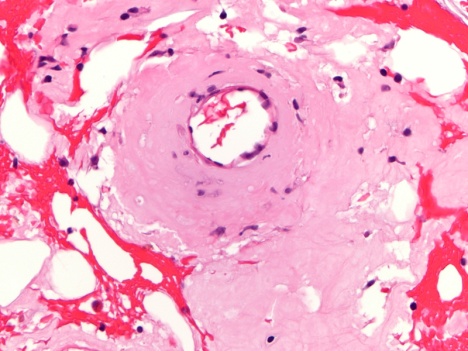 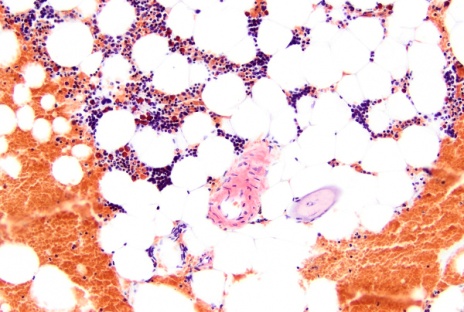 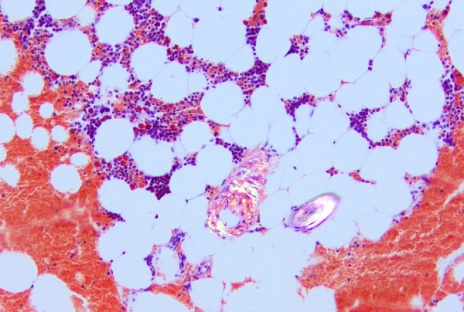 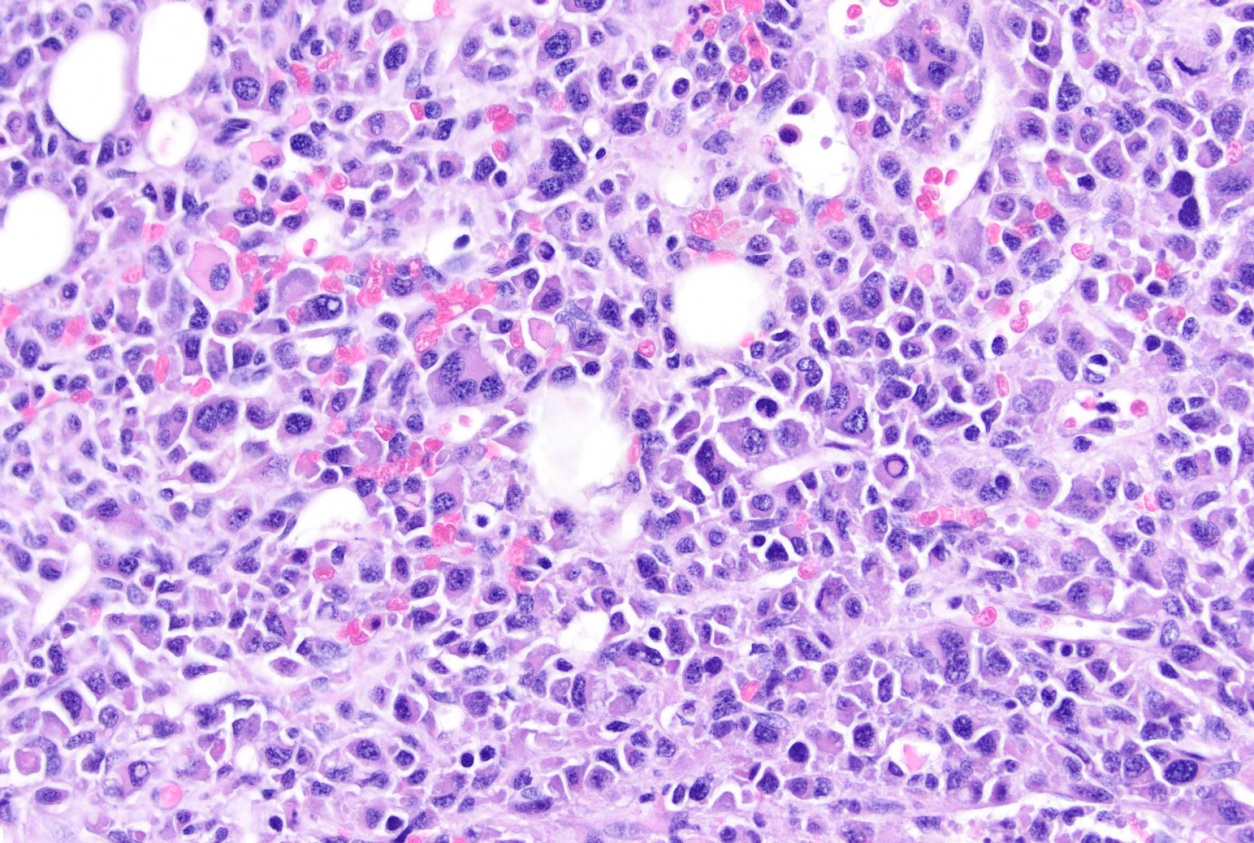 Υβριδισμός ιn situ
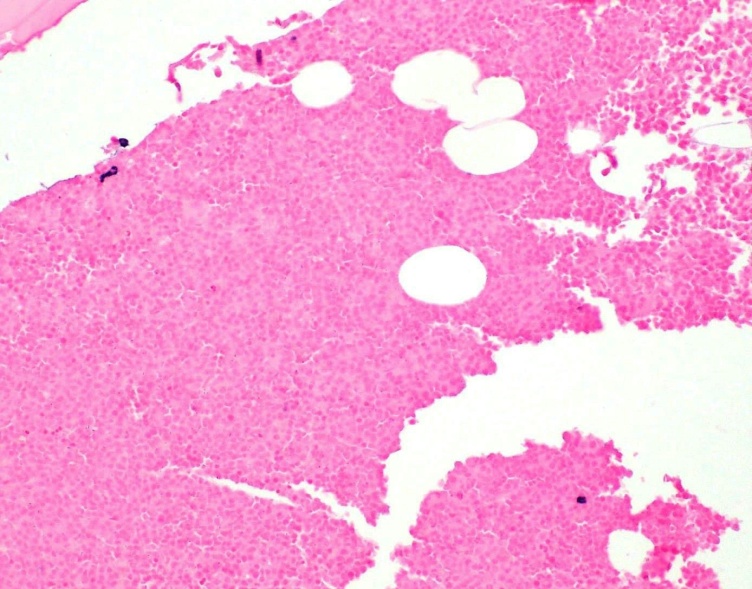 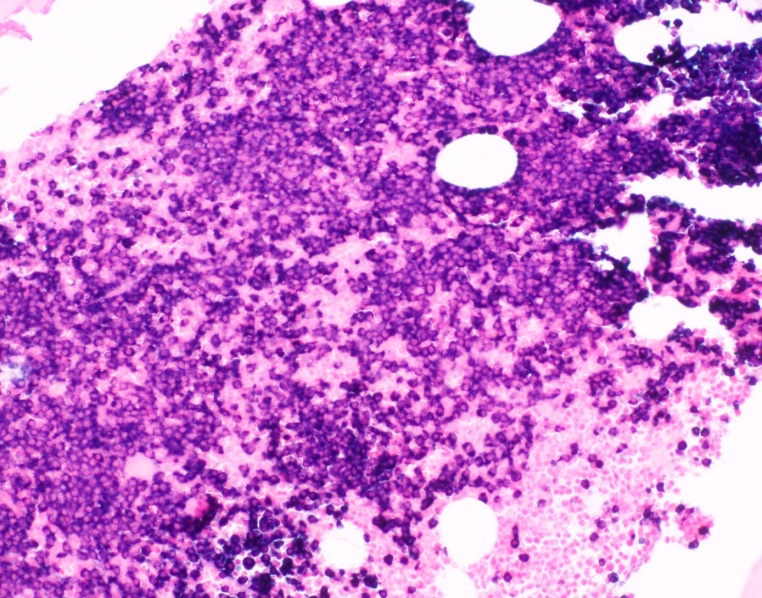 Η ΔΔ του πλασματοκυτταρικού μυελώματος από ένα μη Hodkin λέμφωμα ώριμων Β κυττάρων με εκτενή πλασματοκυτταρική διαφοροποίηση (και επίσης ανίχνευση μονοκλωνικής παραπρωτεϊνης στον ορό), είτε λεμφοπλασματοκυτταρικό (βλ. παρακάτω εικόνες) είτε της οριακής ζώνης είναι ουσιώδης λόγω της γενικά διαφορετικής θεραπευτικής προσέγγισης. Στα εν λόγω μη Hodgkin λεμφώματα ταυτοποιείται  μονοκλωνικός Β κυτταρικός πληθυσμός, ενώ τα πλασματοκύτταρα , σε αντίθεση με εκείνα του πλασματοκυτταρικού μυελώματος, αποβαίνουν θετικά στον ανοσοδείκτη CD19 και αρνητικά στον CD56. Επί παρουσίας όμως της t(11:14), τα κύτταρα ενός αμιγώς πλασματοκυτταρικού νεοπλάσματος αποβαίνουν θετικά στο CD19 ! (και στο CD20).
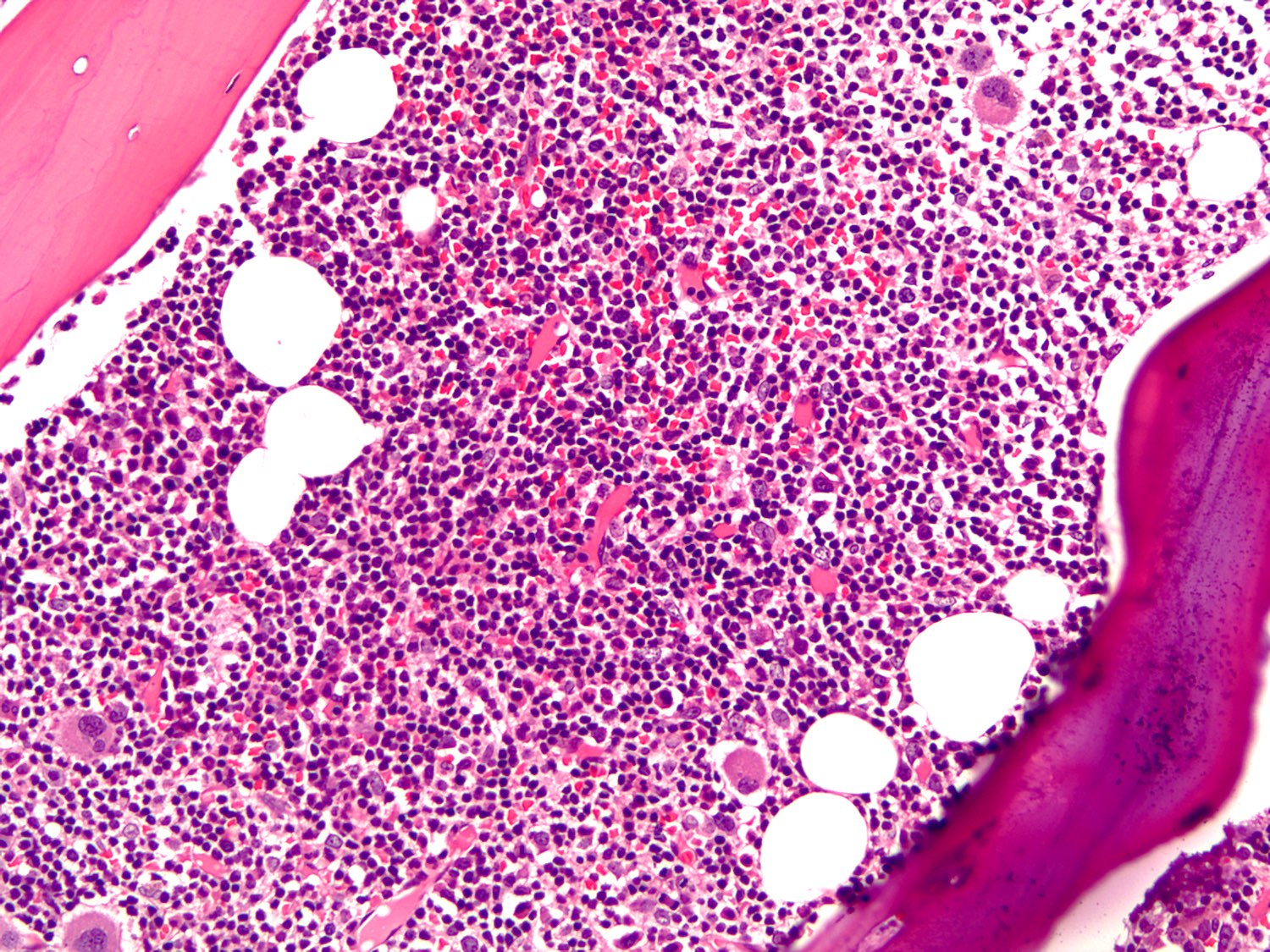 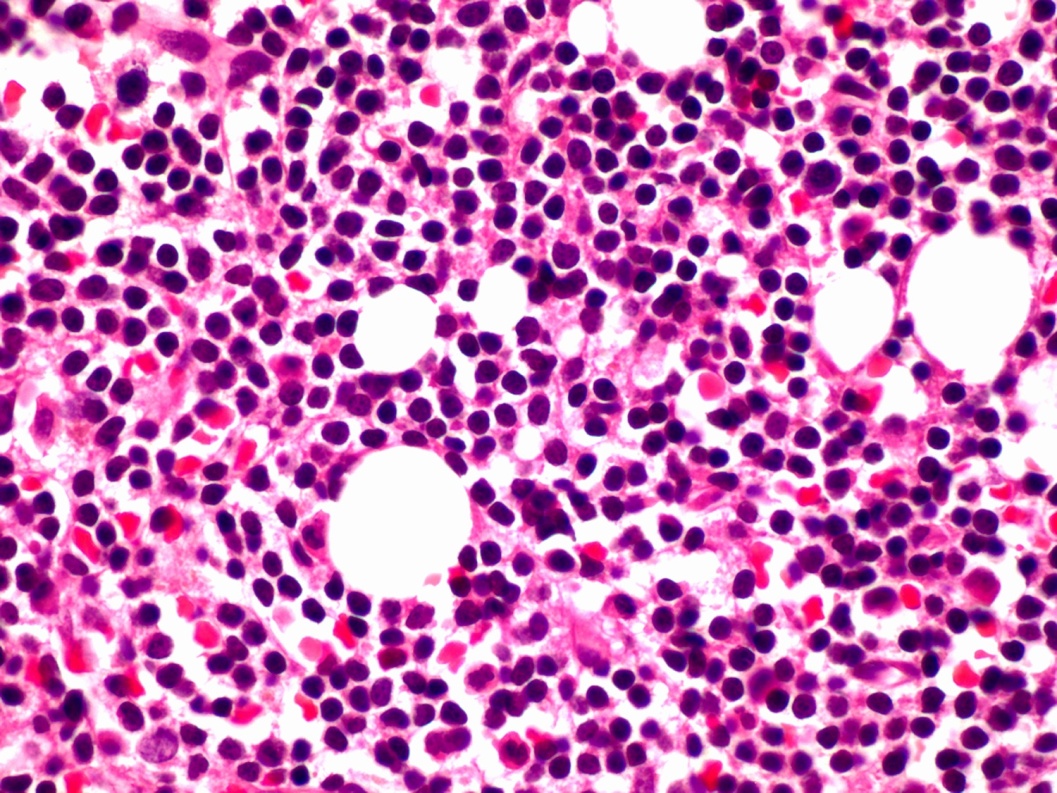 Η εικονιζόμενη βιοψία του μυελού των οστών έδειξε διάχυτη διήθηση από μικρά ώριμα λεμφοειδή κύτταρα αναμεμειγμένα με διάσπαρτα πλασματοκύτταρα (Α-Η).
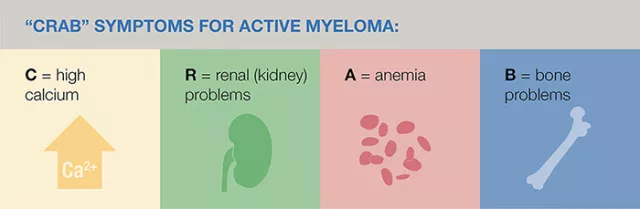 H ανίχνευση της πρωτεΐνης Μ στον ορό ή στα ούρα, των κλωνικών πλασματοκυττάρων στον μυελό των οστών και η παρουσία βαριάς βλάβης  οργάνου η οποία σχετίζεται με το νεόπλασμα των πλασματοκυττάρων  είναι κρίσιμα στοιχεία για τη διάγνωση του πλασματοκυτταρικού μυελώματος.
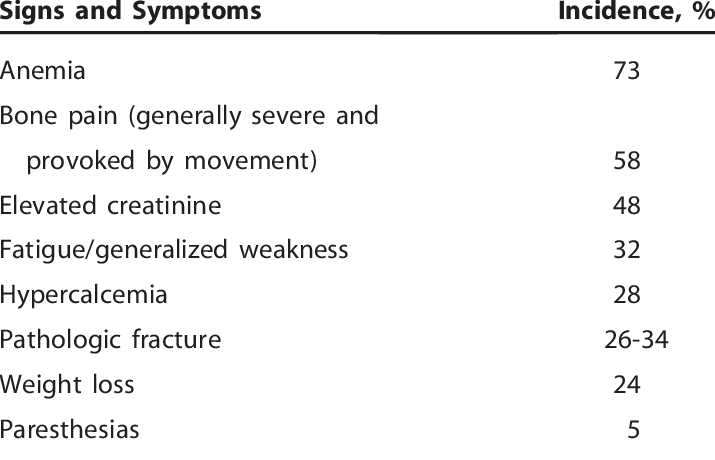 Άρρην 65 ετών.Υποτροπιάζουσες βακτηριακές λοιμώξεις,ραχιαλγία,αδυναμία,αναιμία,ωχρότητα,ηπατοσπληνομεγαλία,υπερασβε-στιαιμία, νεφρική δυσλειτουργία. Οστεομυελική βιοψία (δεξιά κάτω εικ.). Βάσει των εικονιζόμενων ευρημάτων, περί τίνος πρόκειται;
Πλασματοκυτταρικό μυέλωμα (πολλαπλό μυέλωμα)
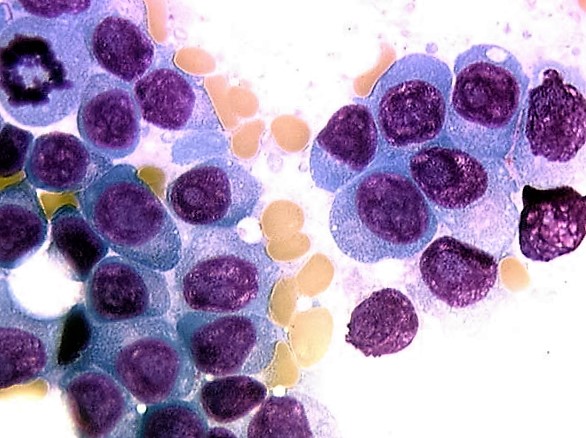 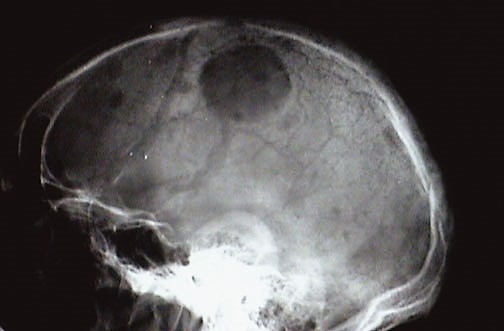 Επίχρισμα μυελού των οστών
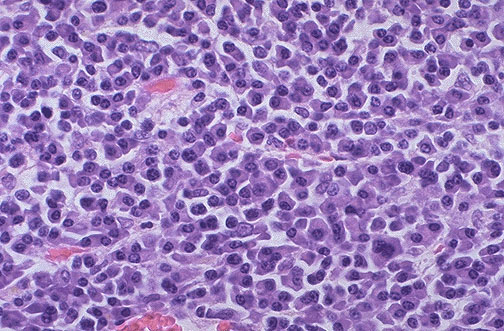 Aκτινογραφία κρανίου
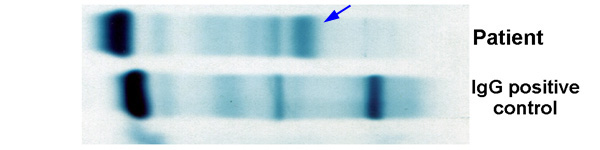 Ηλεκτροφόρηση πρωτεϊνών ορού
Περαιτέρω μελέτη για τις εξετάσεις
Αρχεία βίντεο από το κανάλι του YouTube «Ανδρέας Χ. Λάζαρης : ΙΣΤΟΠΑΘΟΛΟΓΙΑ» / @ACLazaris-HISTOPATHOLOGY  -  8η λίστα:  
        - Αρχείο βίντεο «ΘΕΜΑΤΑ ΕΞΕΤΑΣΕΩΝ ΝΟΣΩΝ ΑΙΜΟΠΟΙΗΤΙΚΟΥ - ΛΕΜΦΙΚΟΥ ΣΥΣΤΗΜΑΤΟΣ»
        - Αρχείο βίντεο «ΔΙΑΔΡΑΣΤΙΚΟ ΜΑΘΗΜΑ ΝΟΣΩΝ ΤΟΥ ΑΙΜΟΠΟΙΗΤΙΚΟΥ / ΛΕΜΦΙΚΟΥ ΣΥΣΤΗΜΑΤΟΣ»
         - Τρία αρχεία βίντεο σειράς «ΞΕΚΙΝΑΜΕ ΑΠΟ ΤΗΝ ΕΙΚΟΝΑ» με τίτλους: «ΔΙΑΤΑΡΑΧΕΣ ΕΡΥΘΡΟΚΥΤΤΑΡΩΝ  ΚΑΙ  ΑΙΜΟΣΤΑΣΗΣ» & «ΝΟΣΟΙ ΛΕΜΦΙΚΟΥ ΙΣΤΟΥ  ΜΕΡΗ  Α’ & Β’».
        -  Αρχείο βίντεο «ΜIKΡΟΣΚΟΠΗΣΗ ΠΛΑΚΙΔΙΩΝ ΠΑΘΟΛΟΓΙΚΟΥ ΛΕΜΦΙΚΟΥ ΙΣΤΟΥ» (επίδειξη ιστολογικών πλακιδίων)
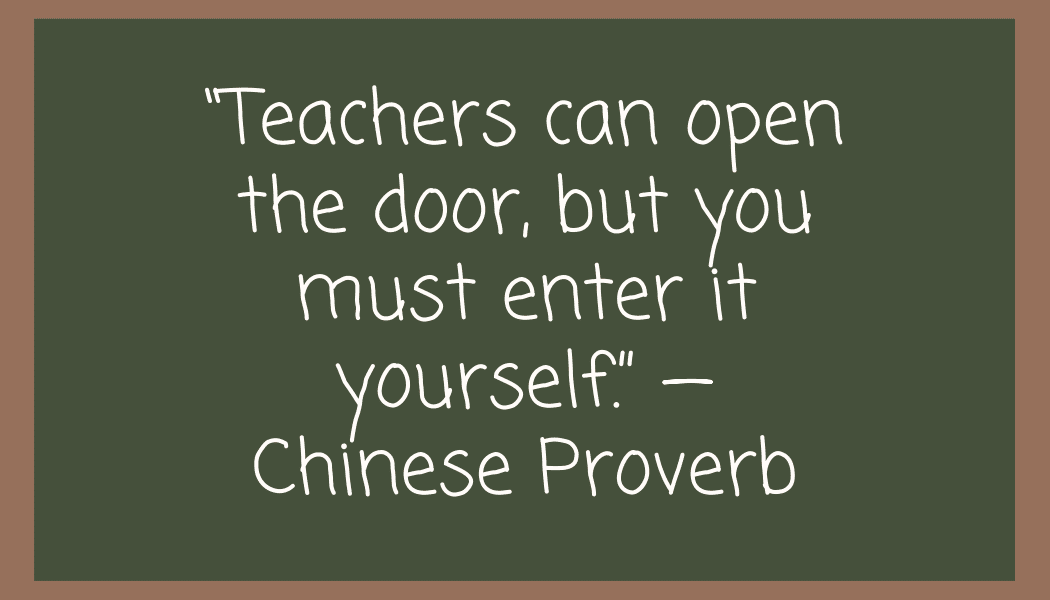